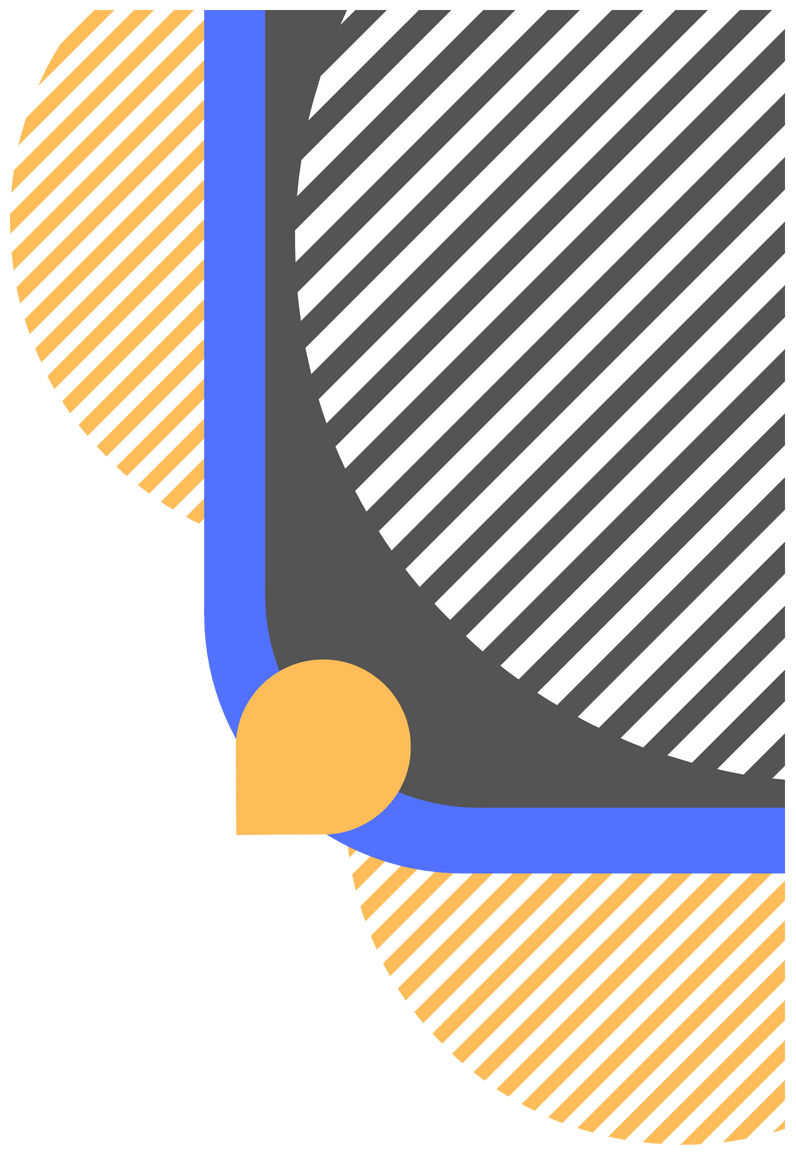 PPFB a. s.
Plzeňská první fiktivní banka, a. s.
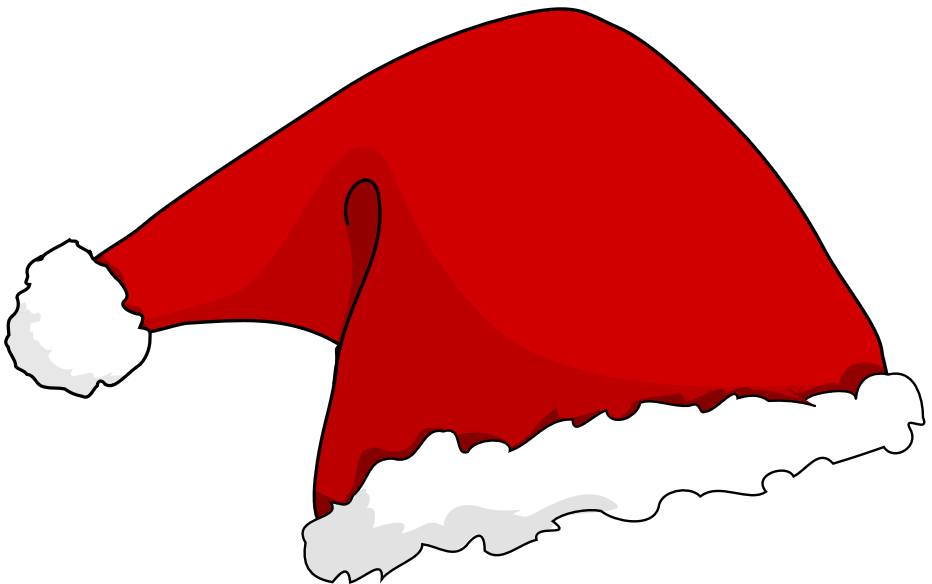 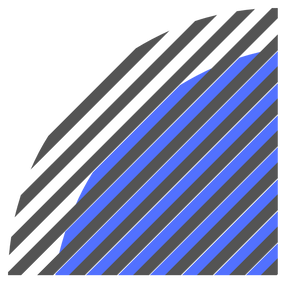 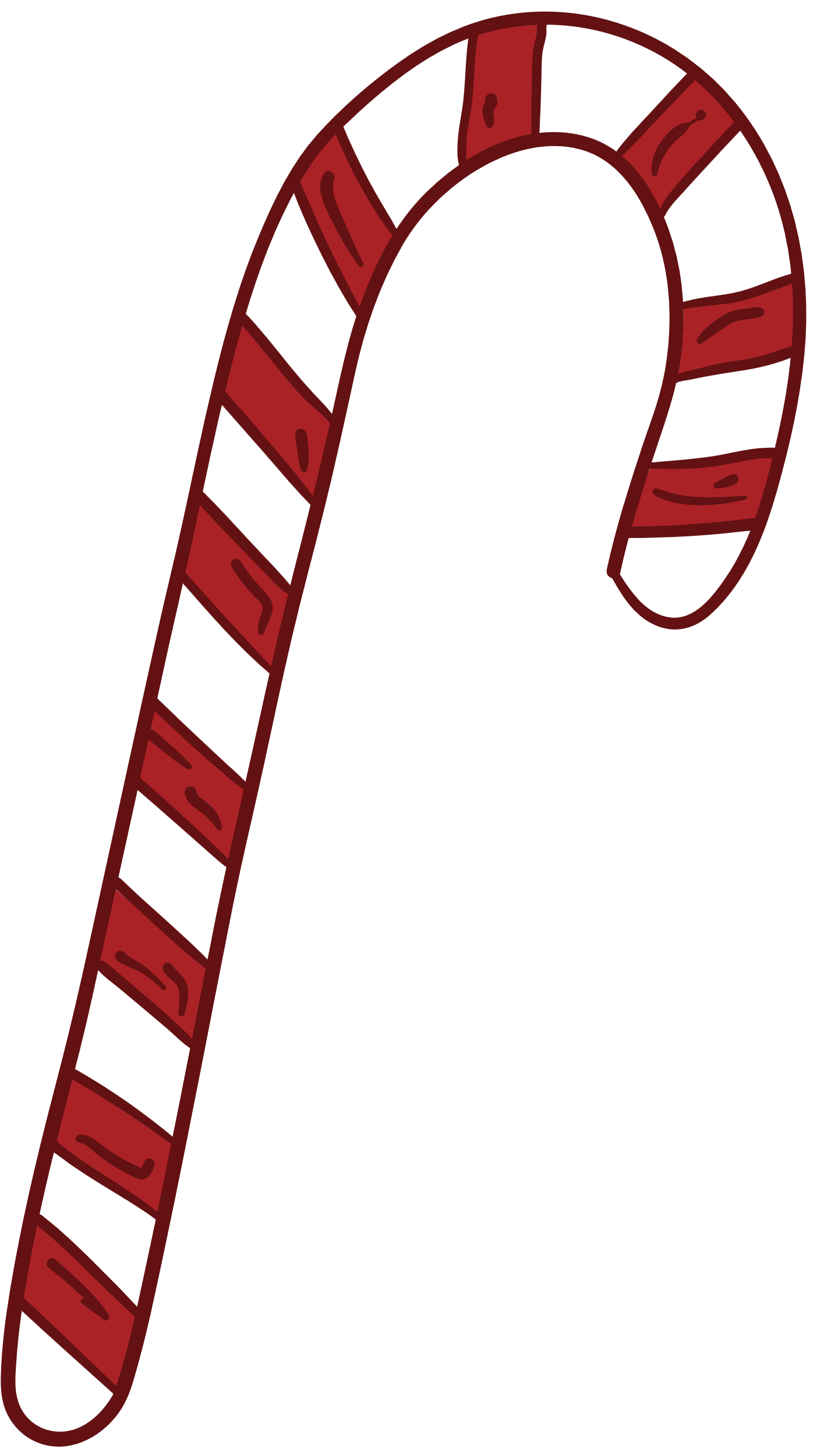 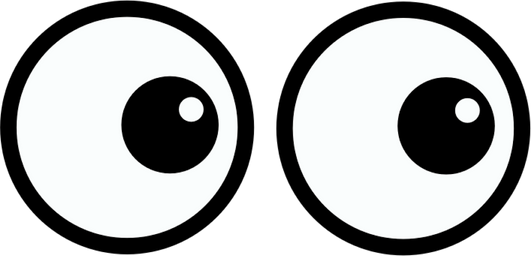 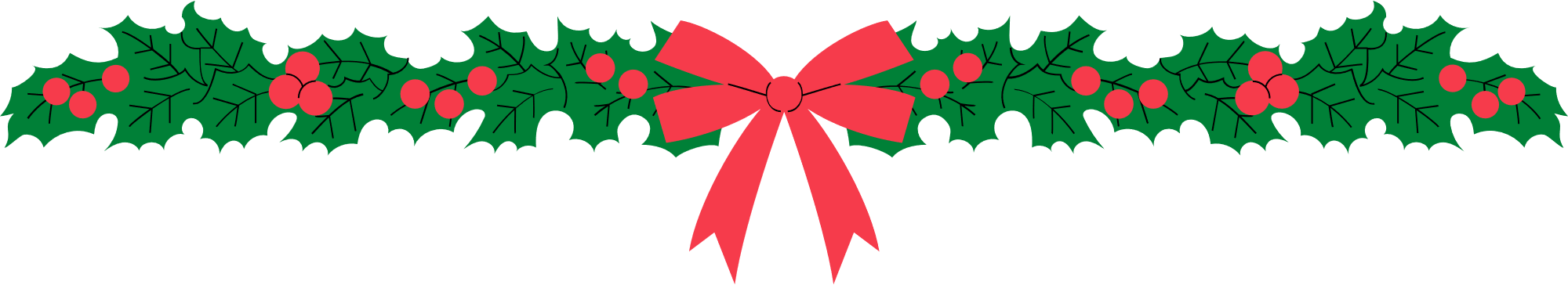 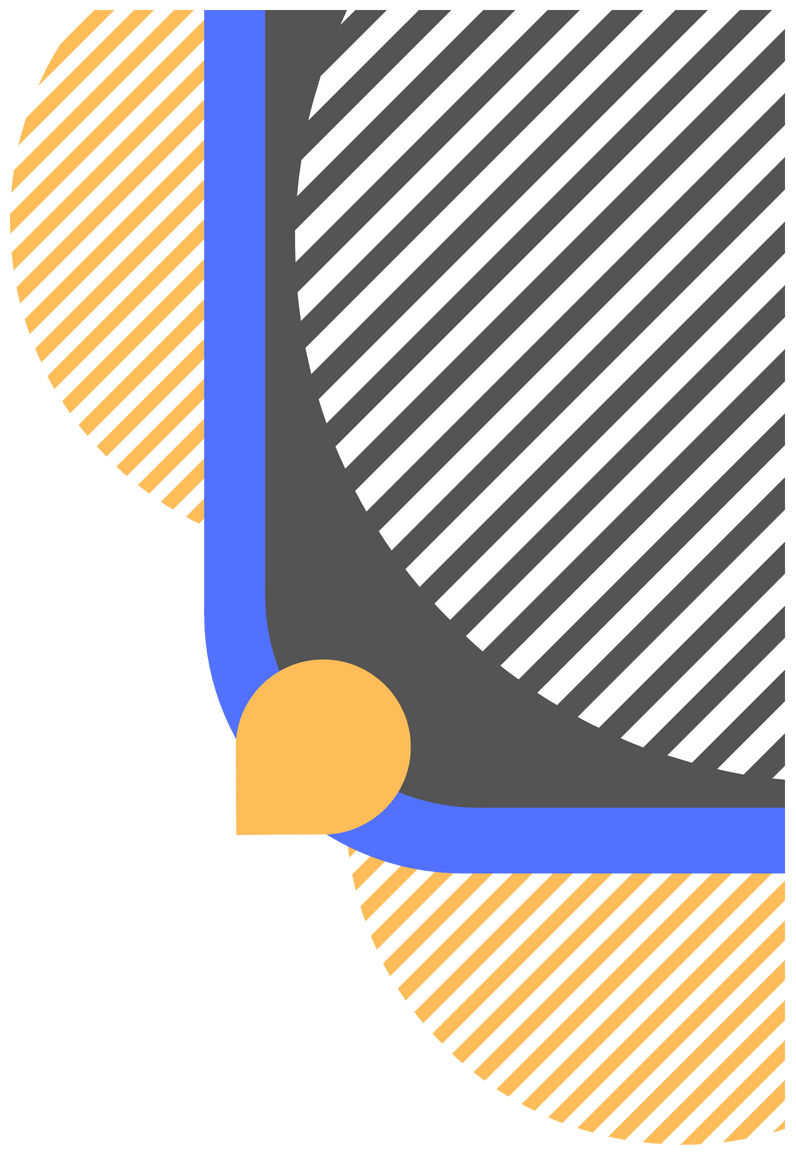 PPFB a. s.
O nás
Kdo vlastně jsme?
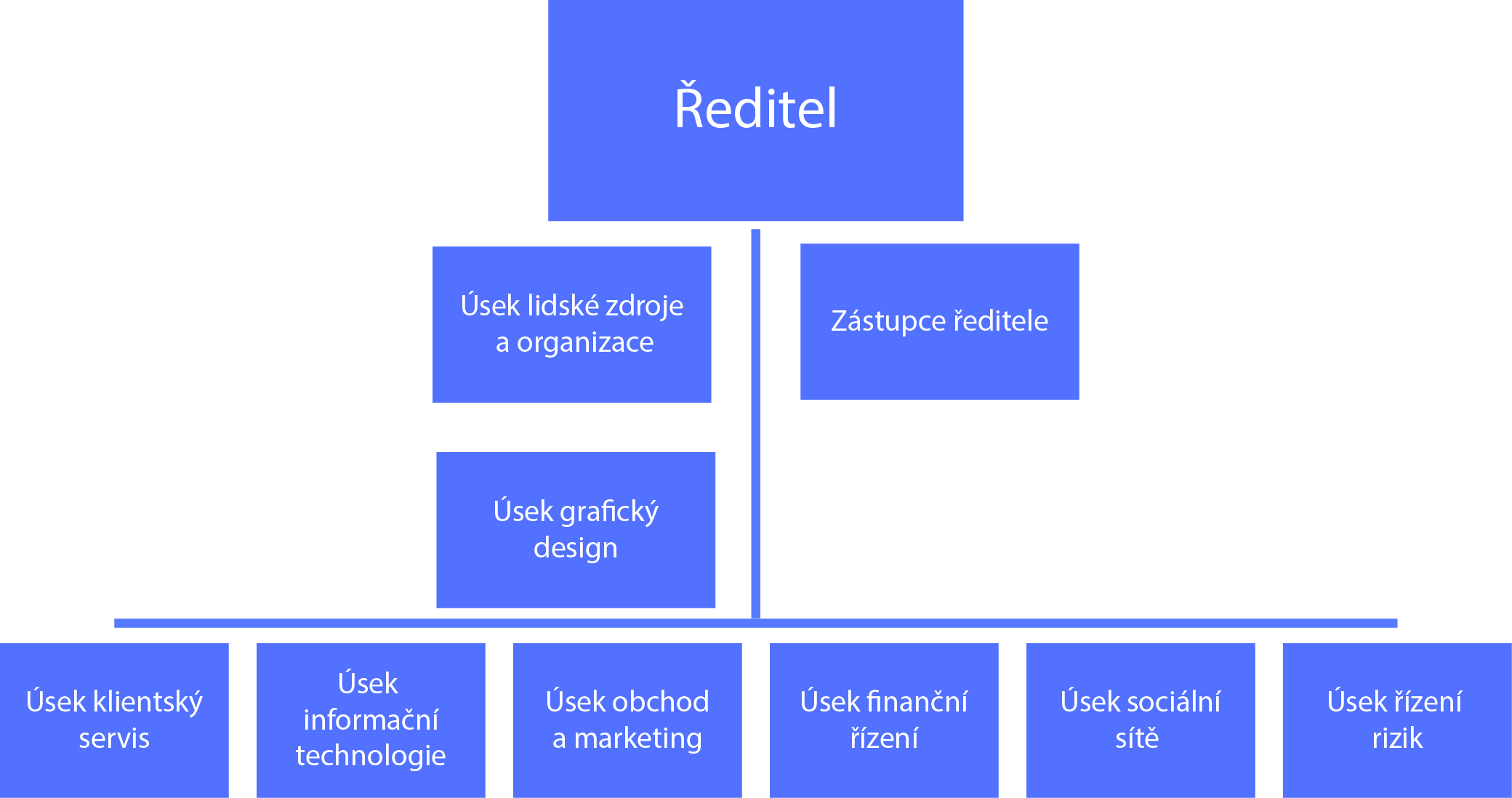 Jsme fiktivní banka, která se stará 
o vaše finance a pomáhá vám zahájit a udržet váš business.
Náš tým se skládá z žáků druhých a třetích ročníků Střední školy informatiky a finančních služeb, Plzeň, Klatovská 200G.
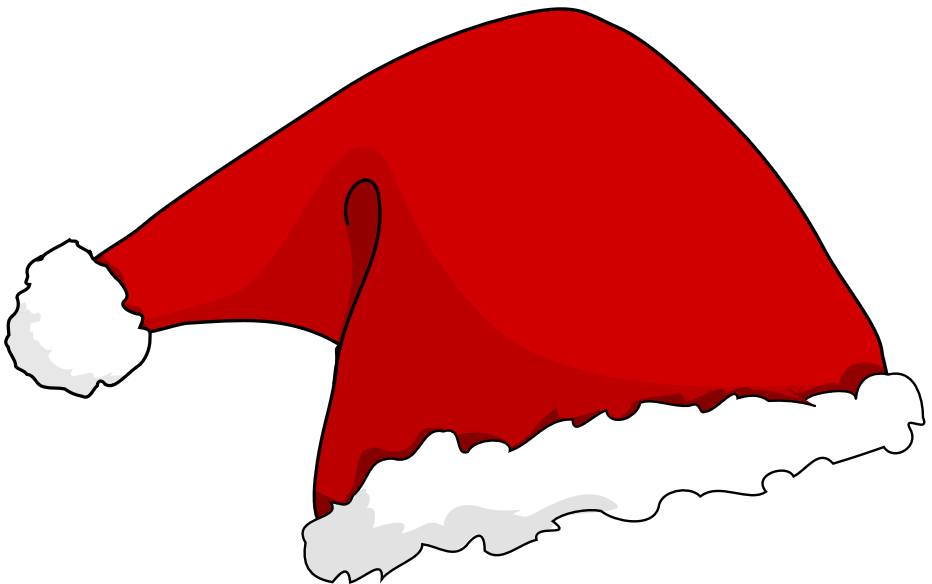 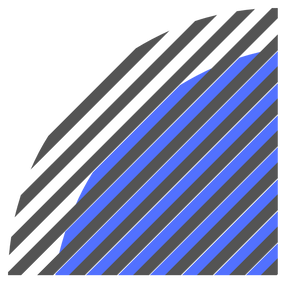 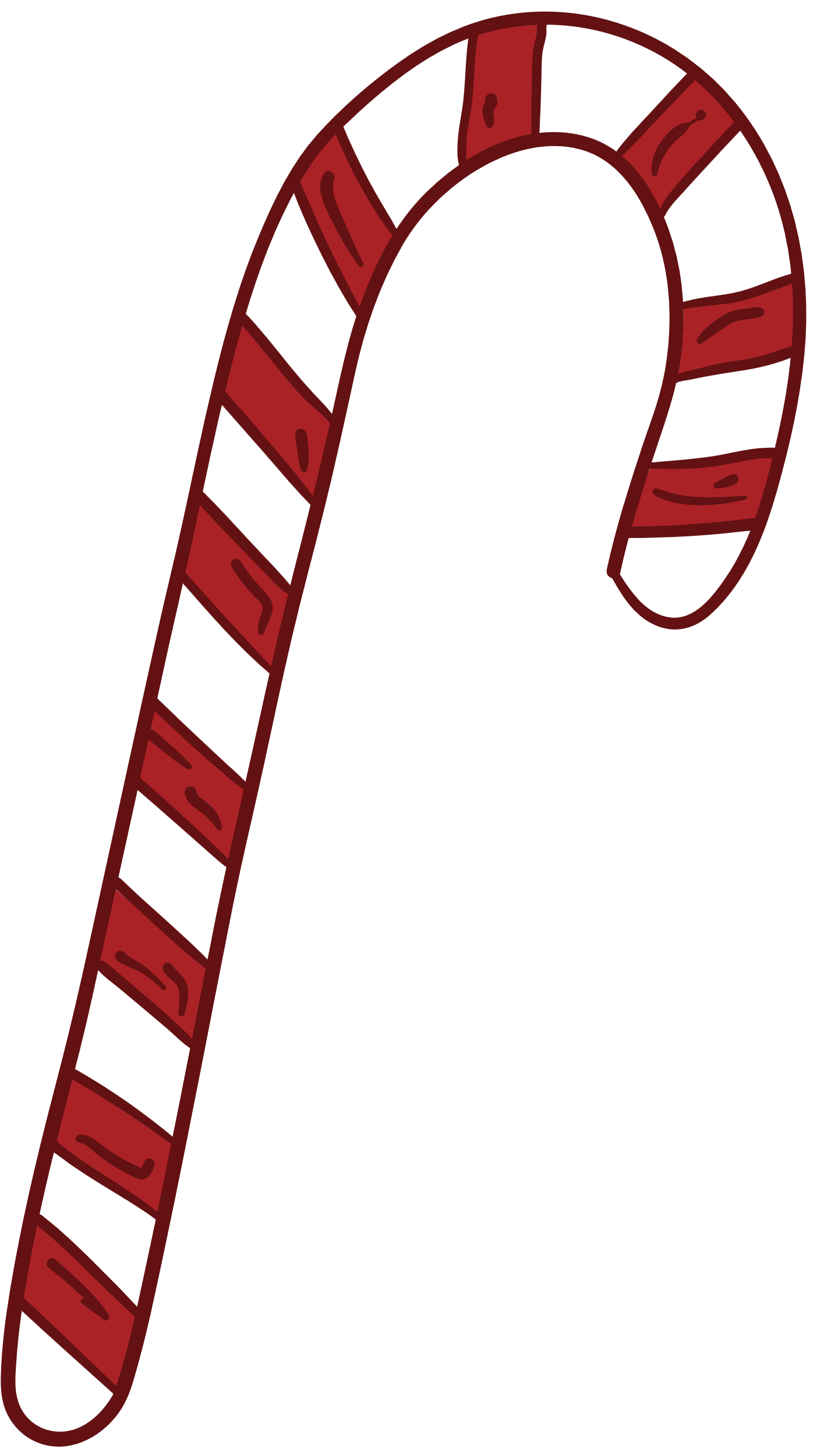 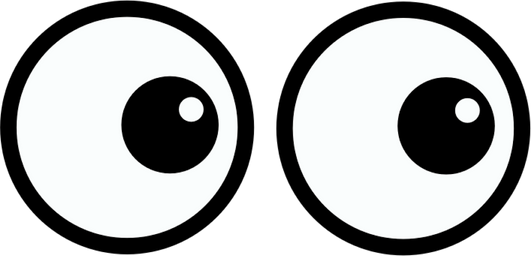 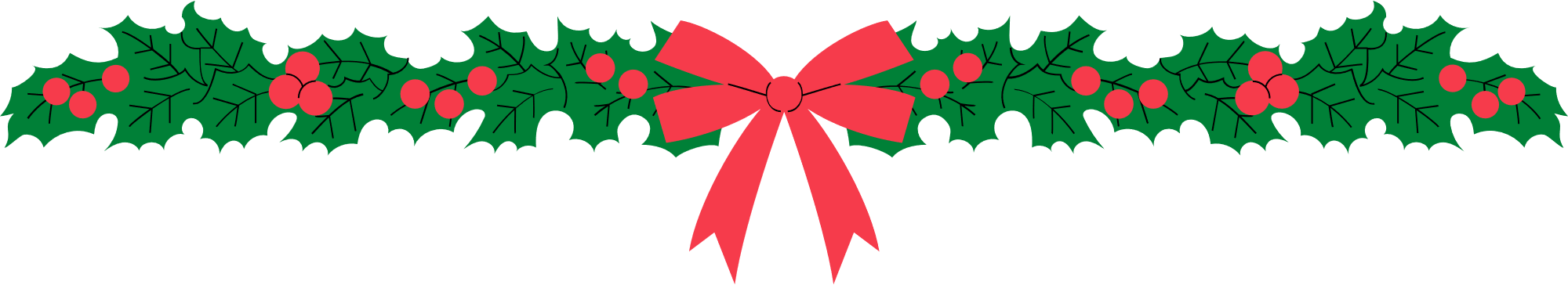 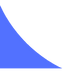 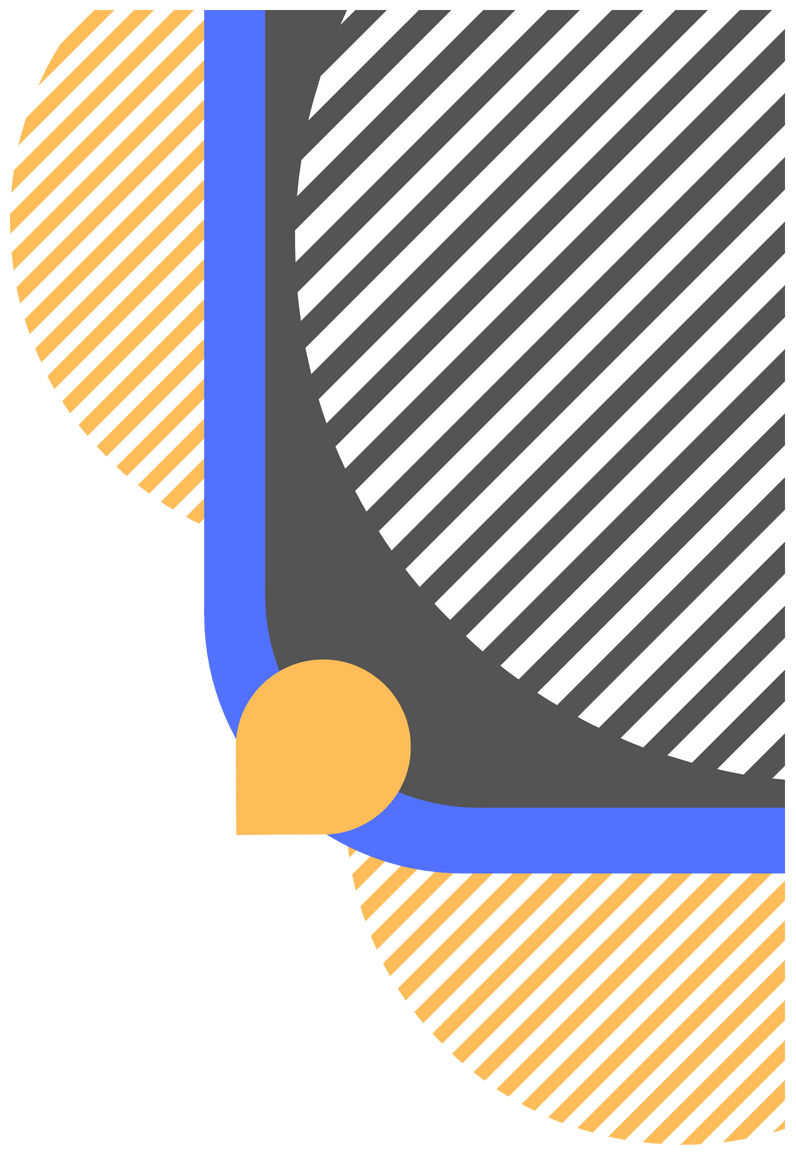 PPFB a. s.
Naše výhody
Spolehlivost
Finanční partner pro všechny firmy v ČR
Jedinečnost
Jediná fiktivní banka v Západočeském regionu
Vedeme přes 200 účtů
Vedeme přes 200 účtů fiktivních firem
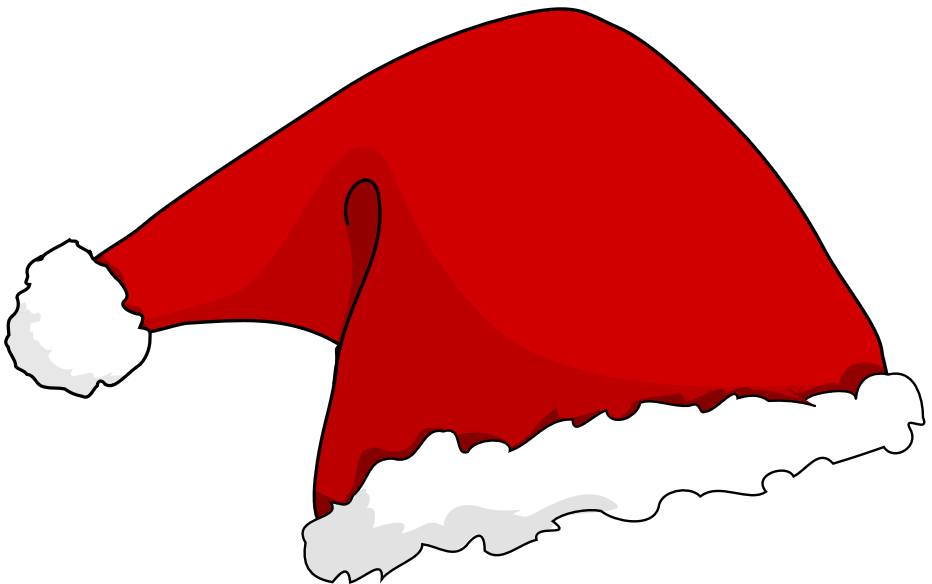 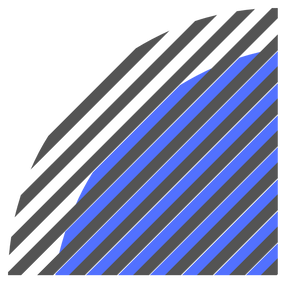 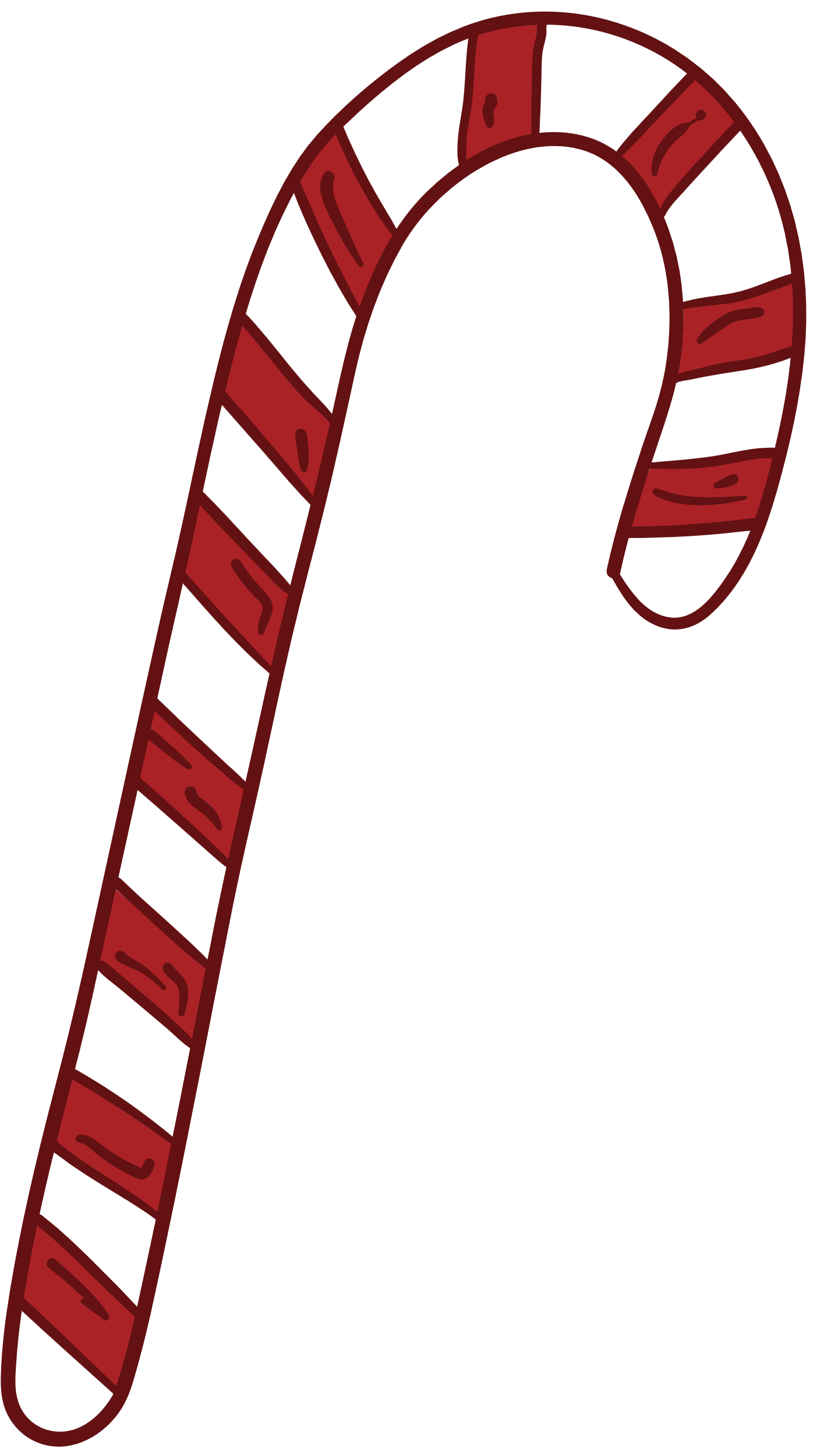 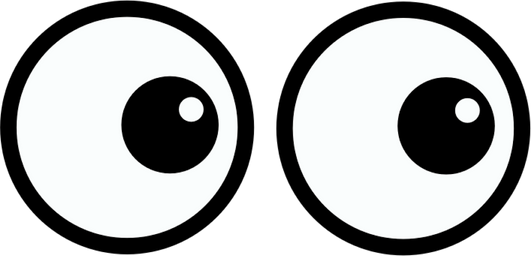 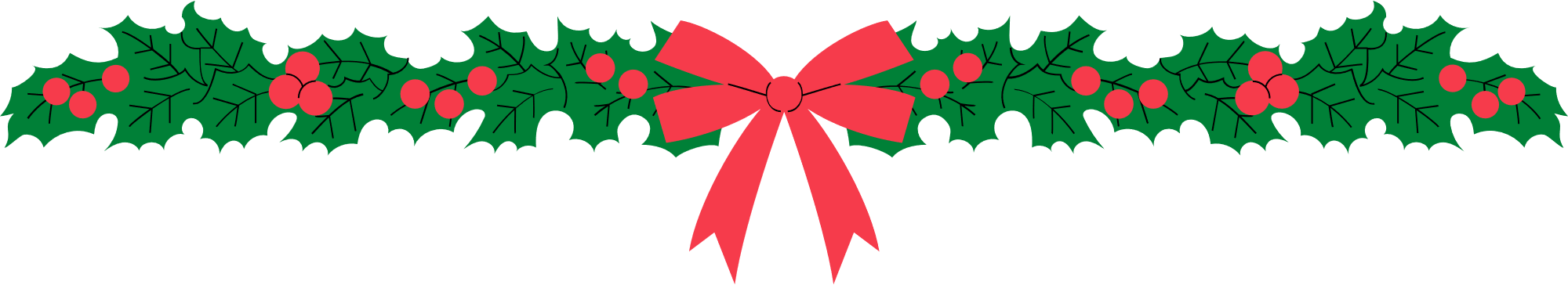 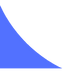 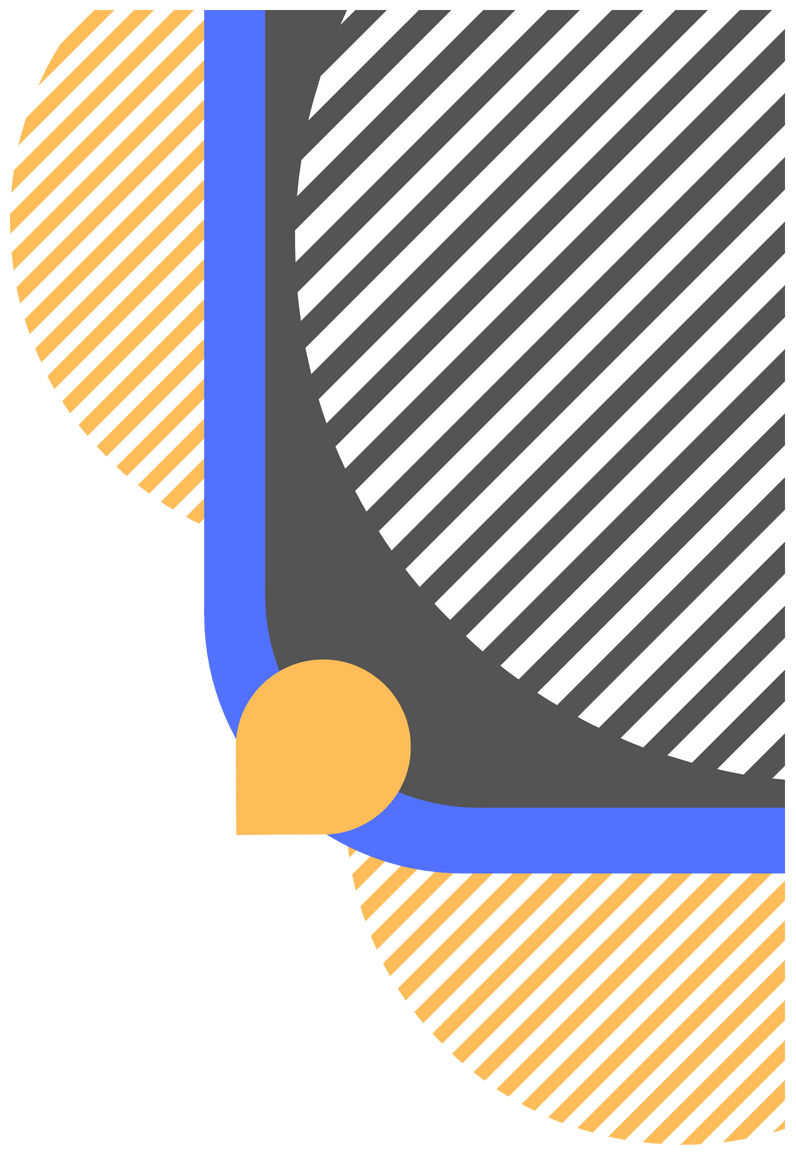 PPFB a. s.
Co nabízíme?
Medaile
Mince
Cihličky
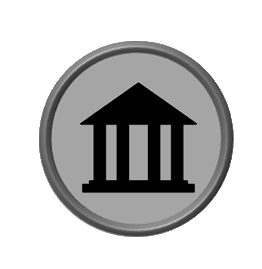 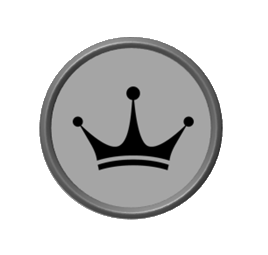 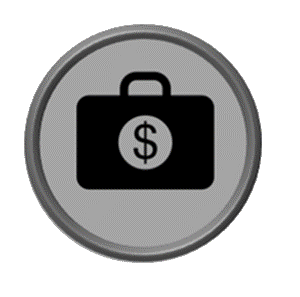 Slitky
Dluhopisy
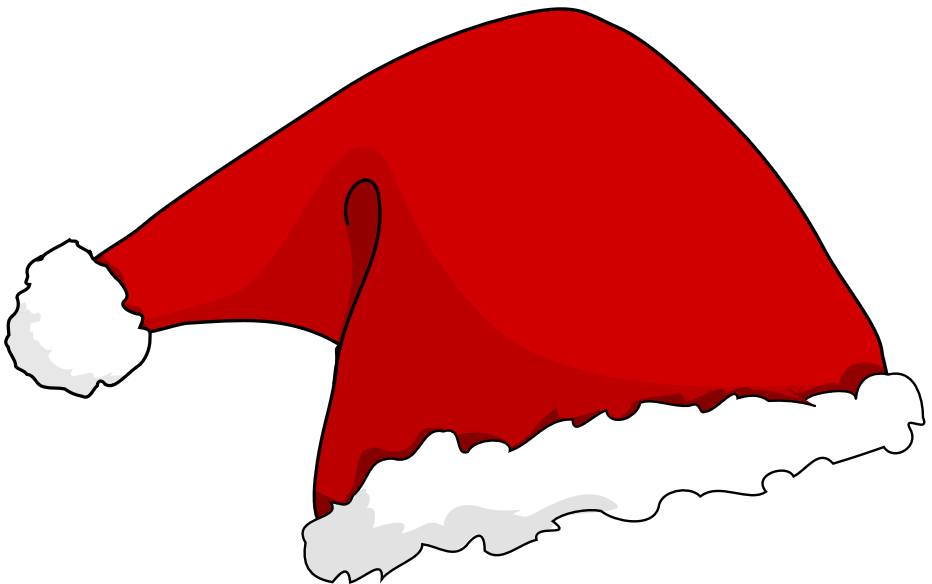 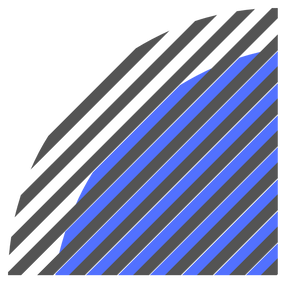 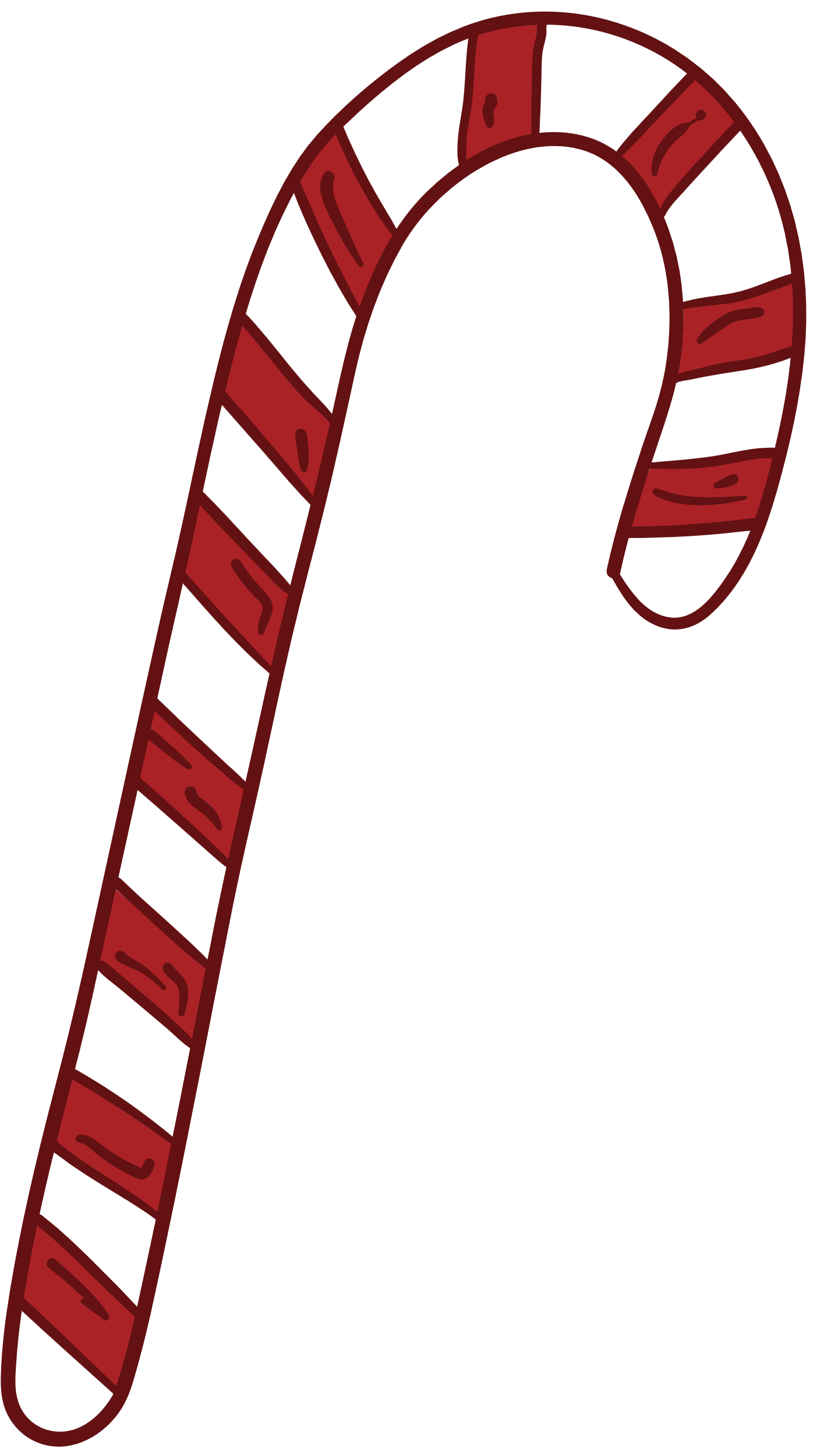 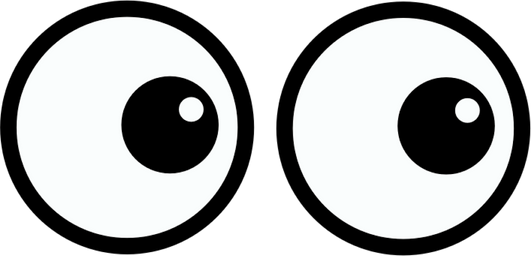 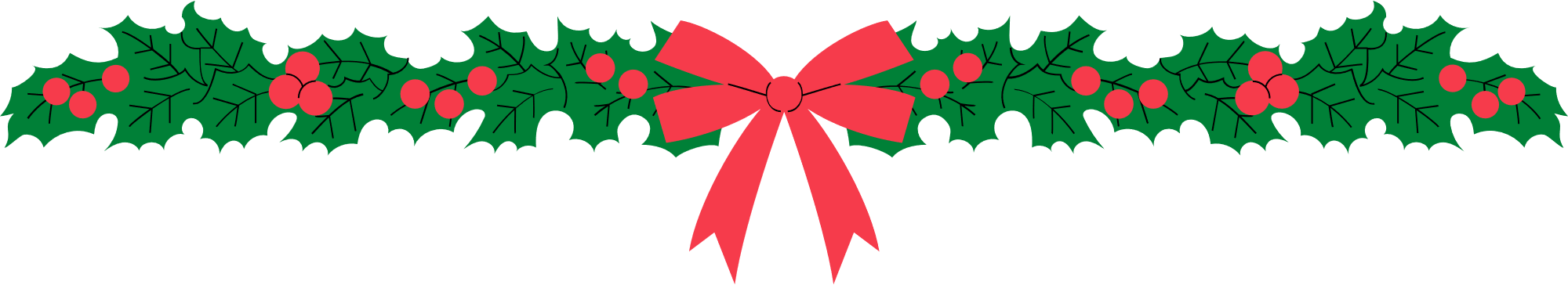 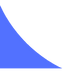 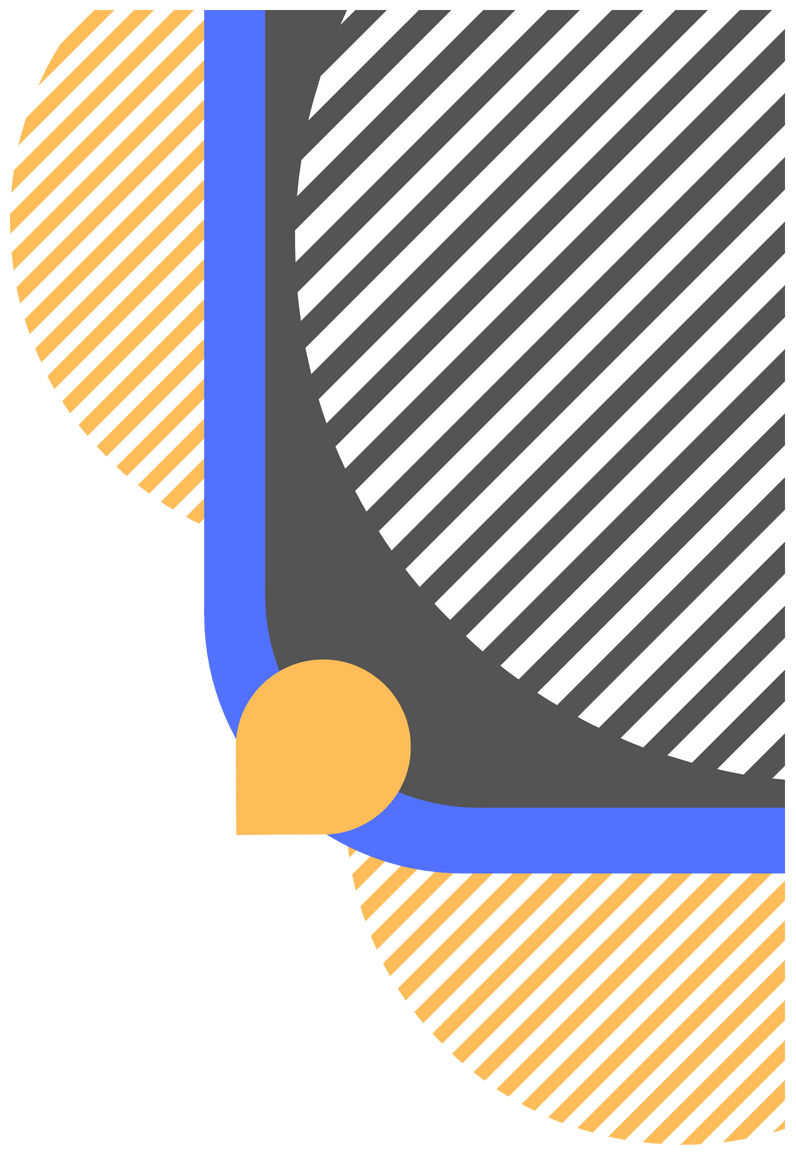 PPFB a. s.
Medaile
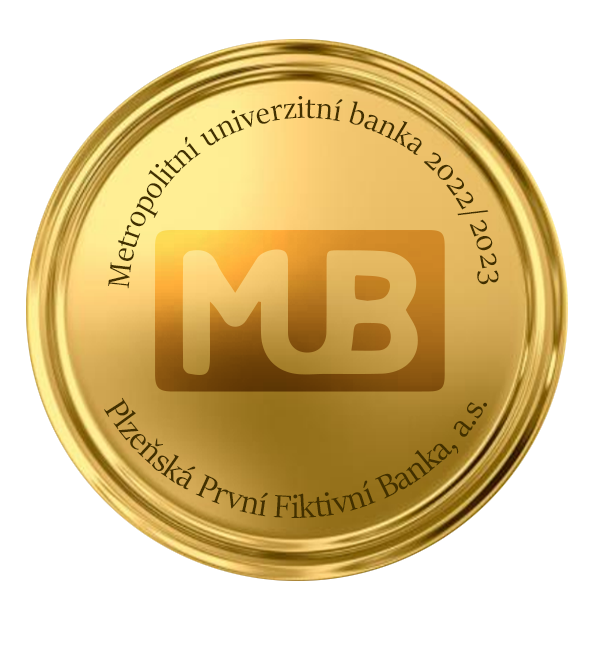 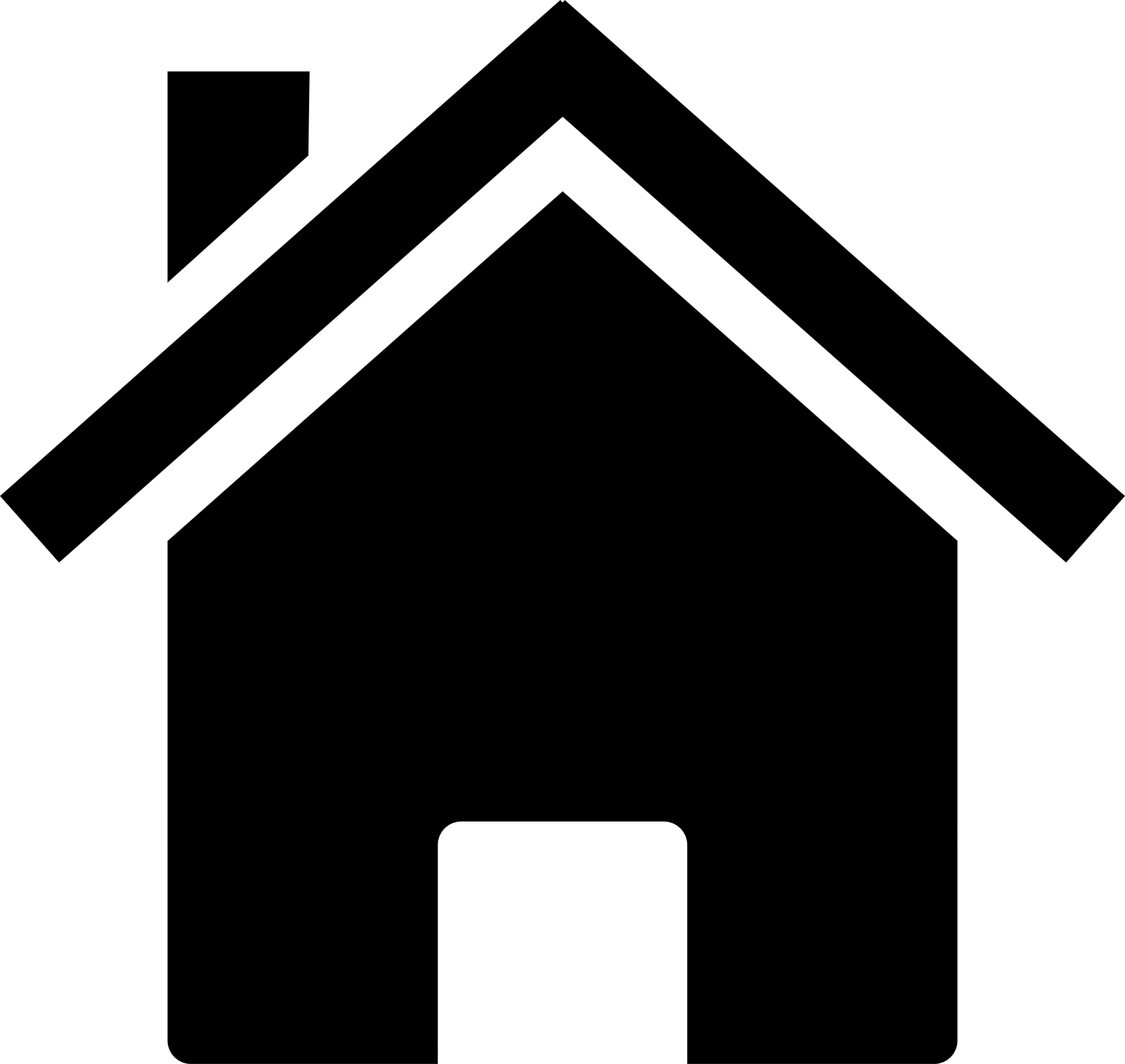 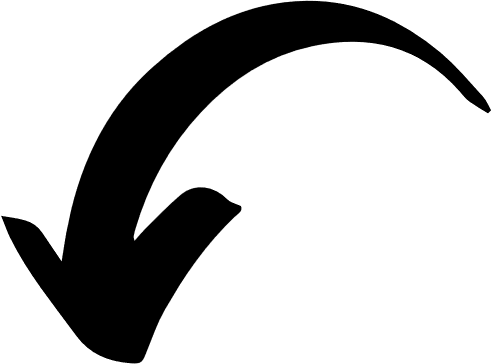 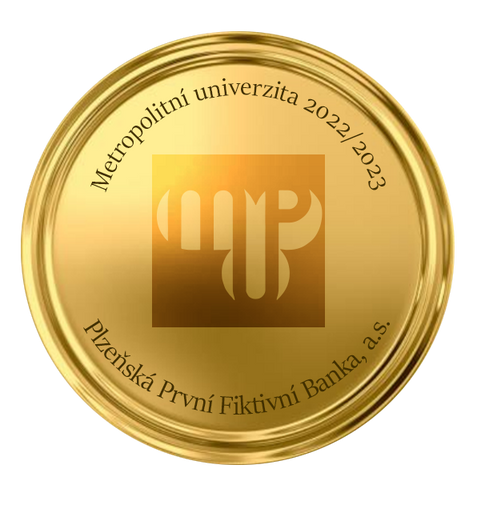 PPFB a. s.
Celoroční medaile 
s potiskem Plzně 
4 500 Kč
 bez DPH 3 719,04 Kč
Pamětní zlatá medaile
 na počest Metropolitní univerzitní banky
4 500 Kč
 bez DPH 3 719,04 Kč
4
4
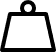 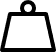 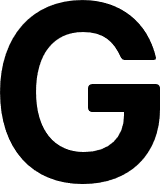 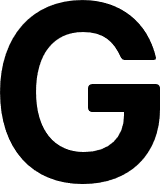 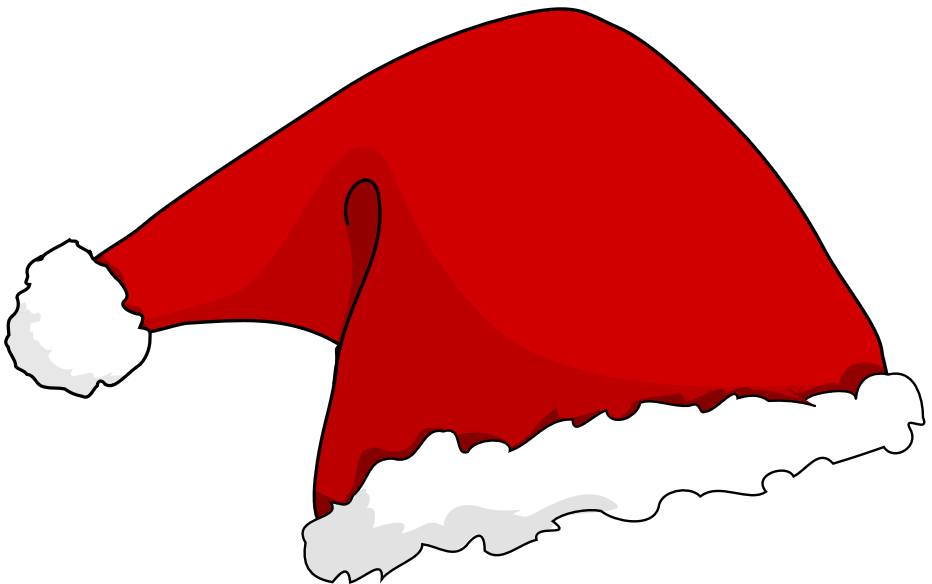 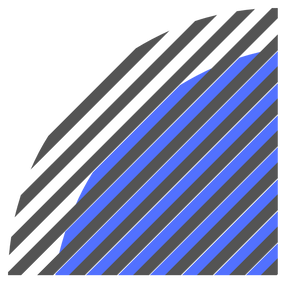 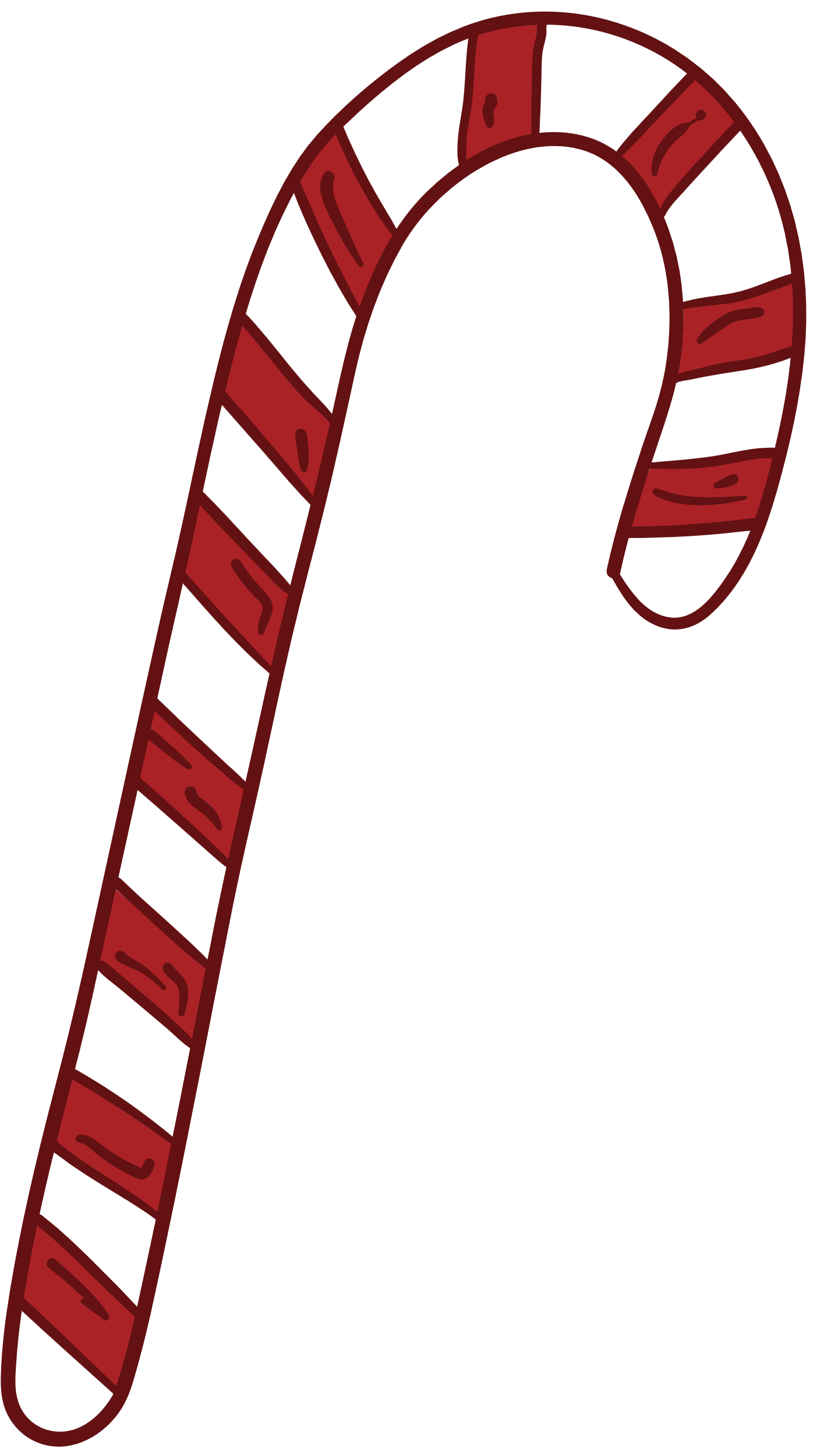 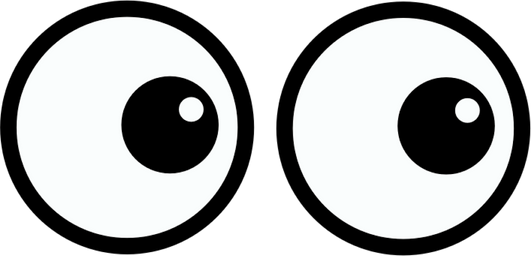 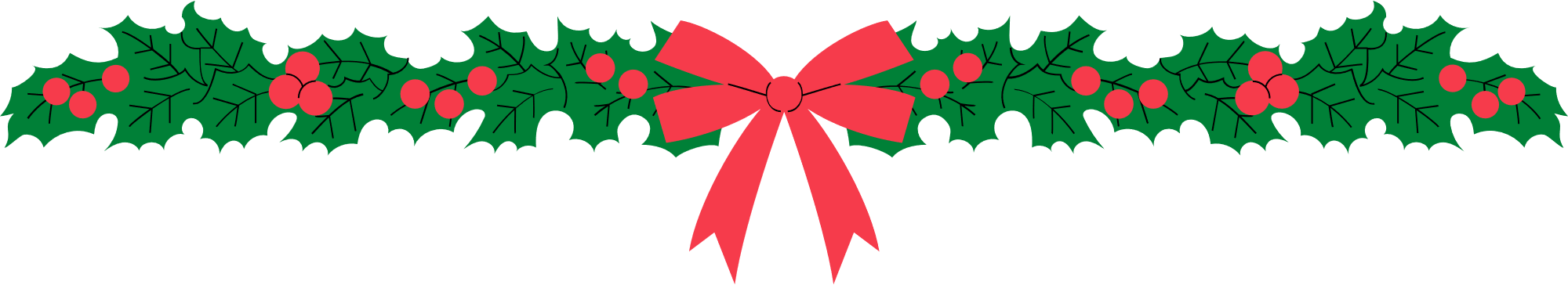 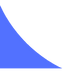 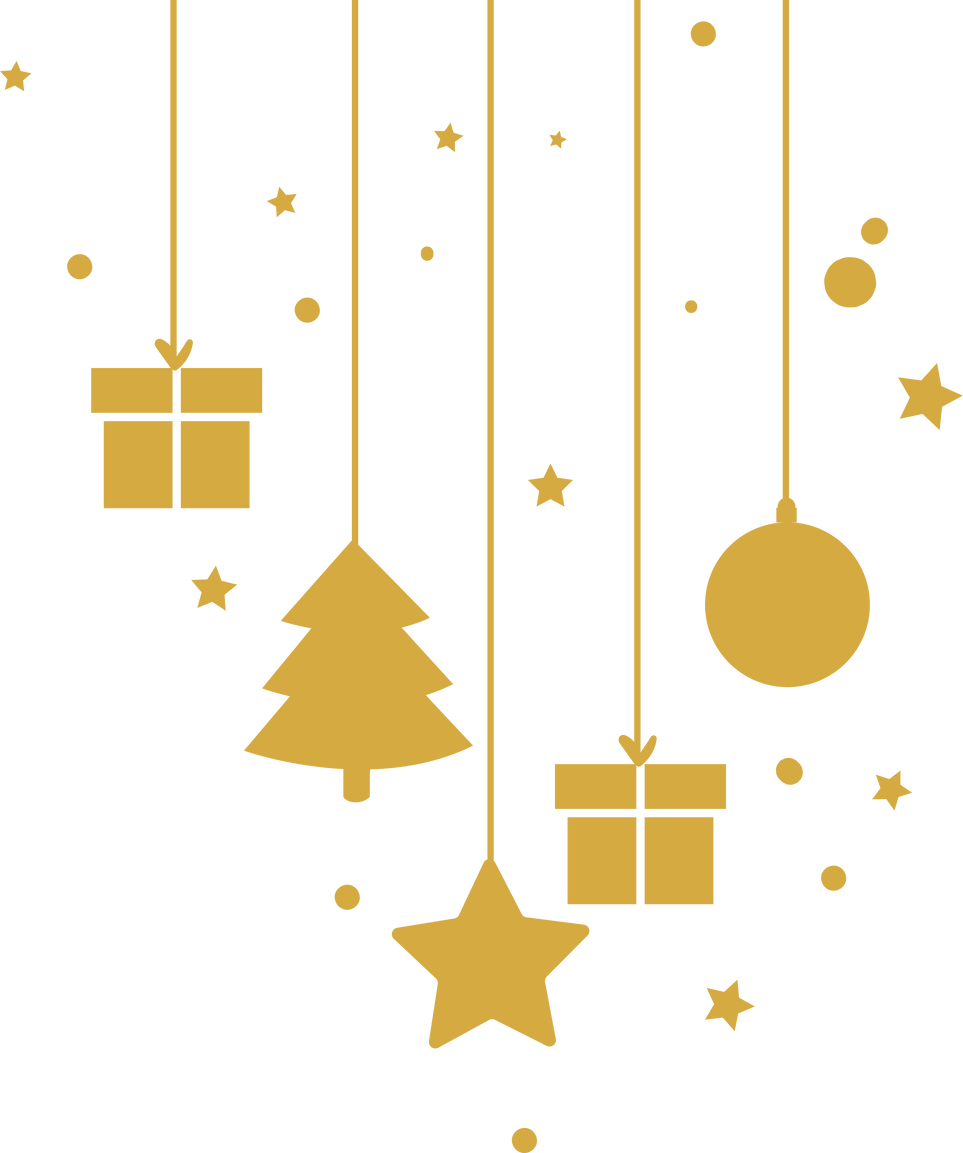 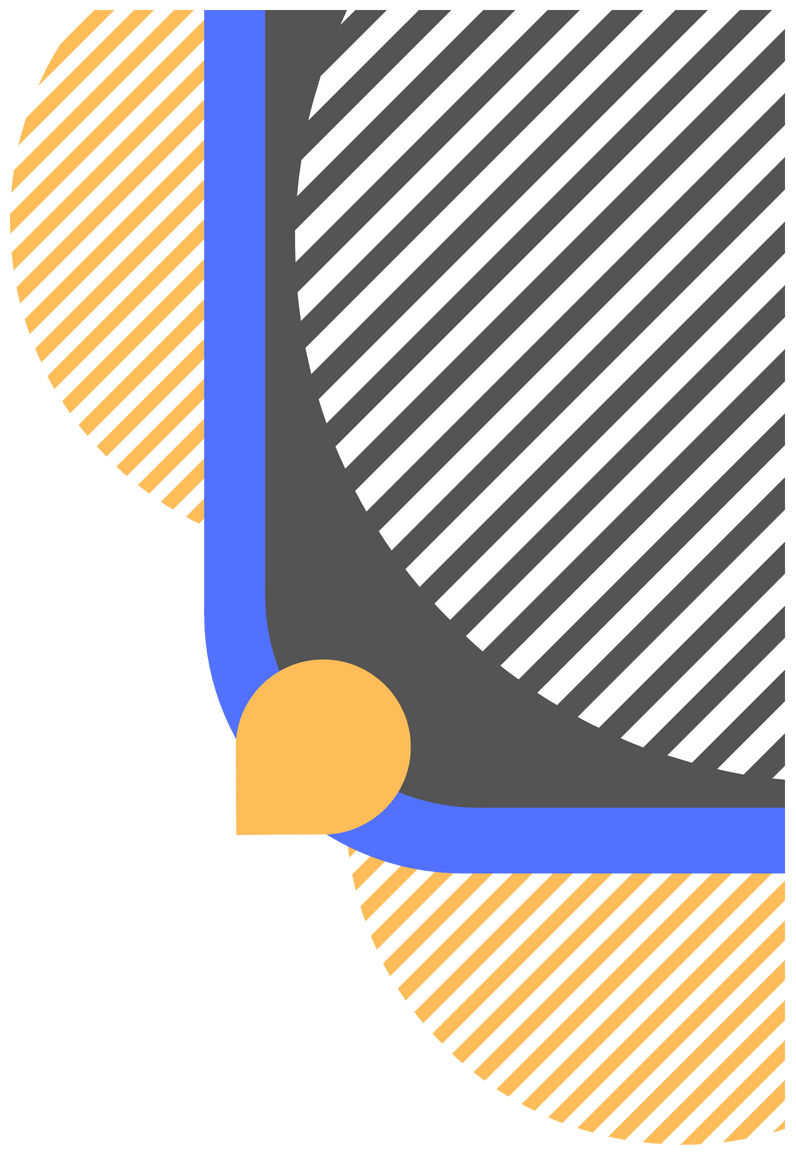 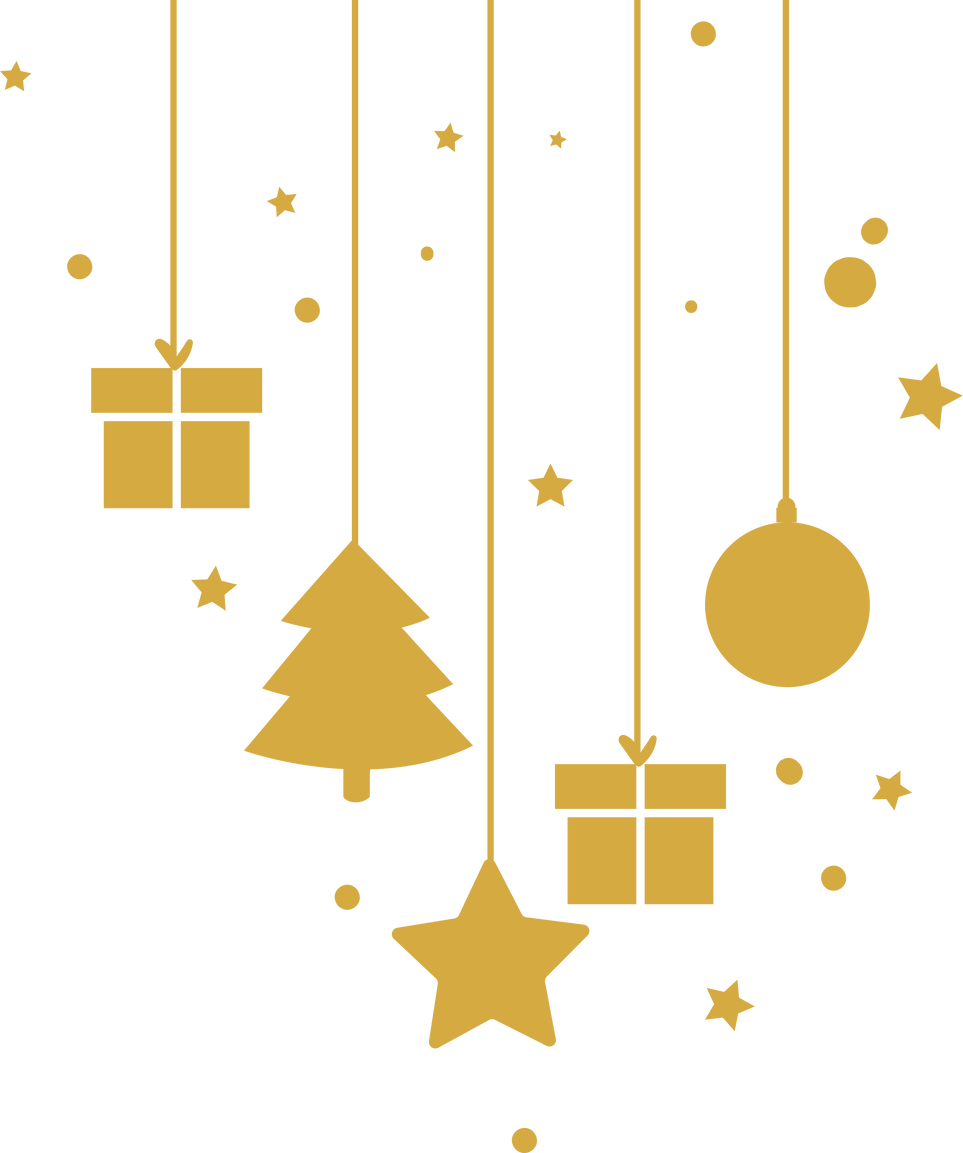 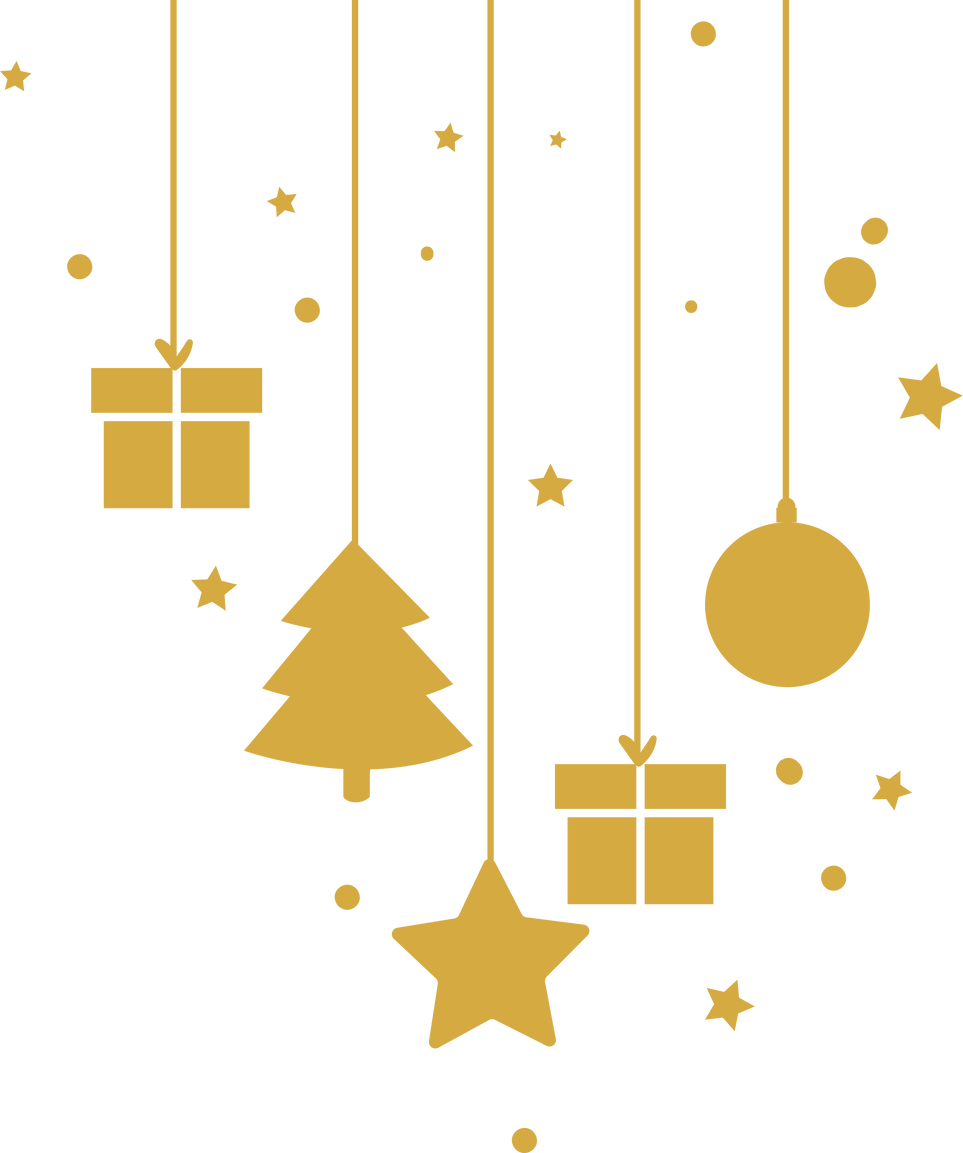 PPFB a. s.
Sváteční medaile
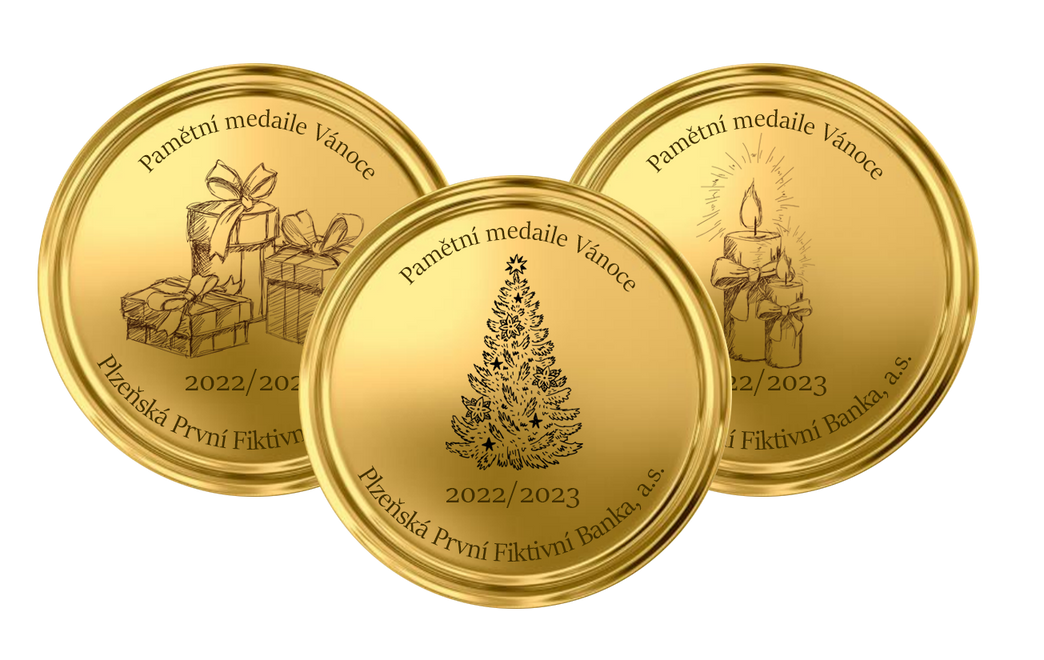 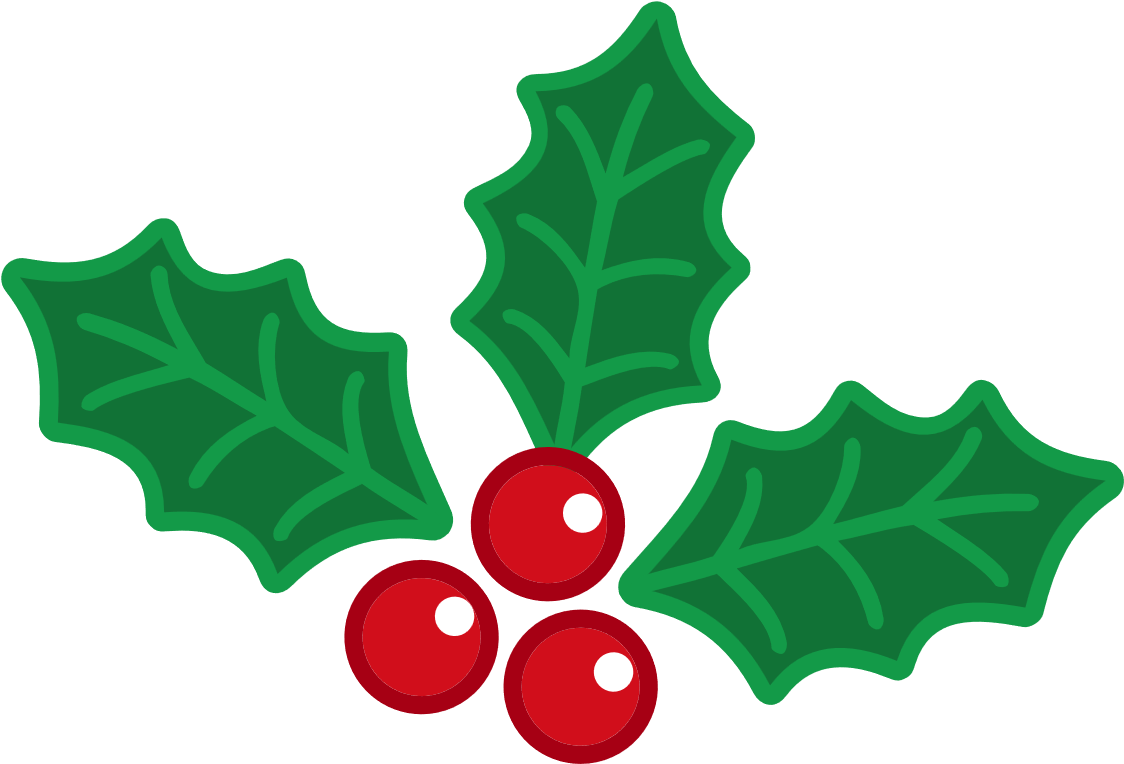 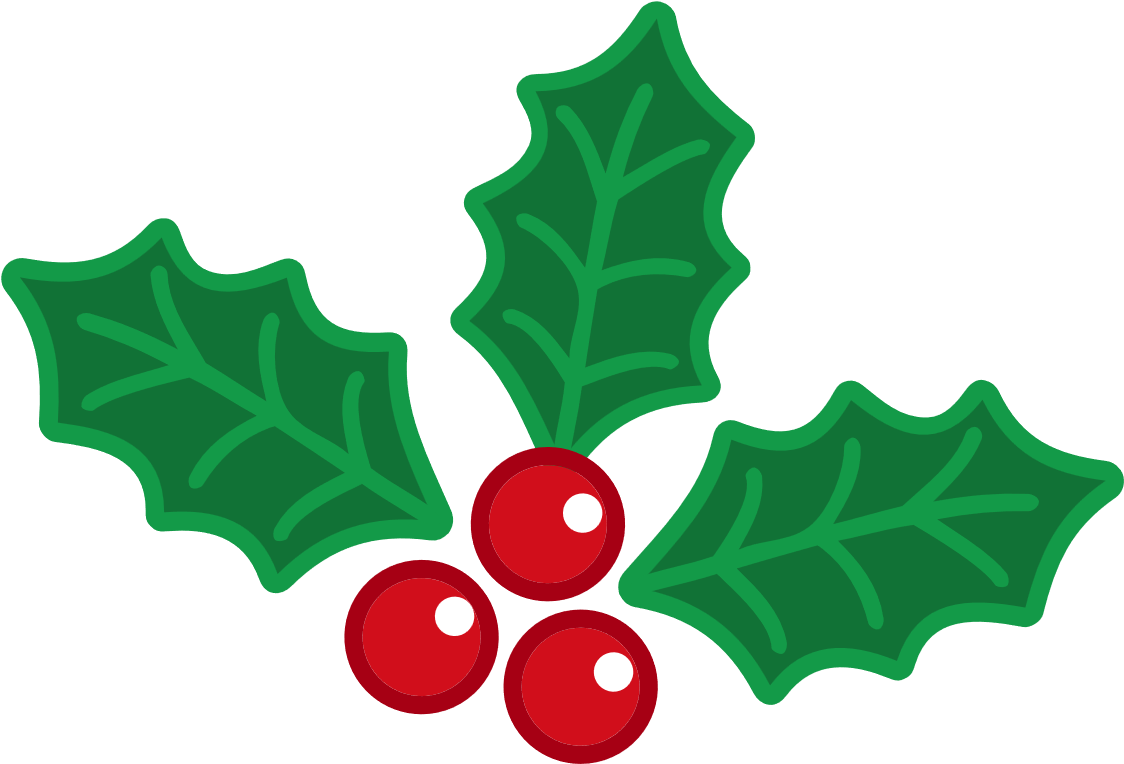 Sváteční zlaté medaile 
s vánočním motivem
4 500 Kč
 bez DPH 3 719,04 Kč
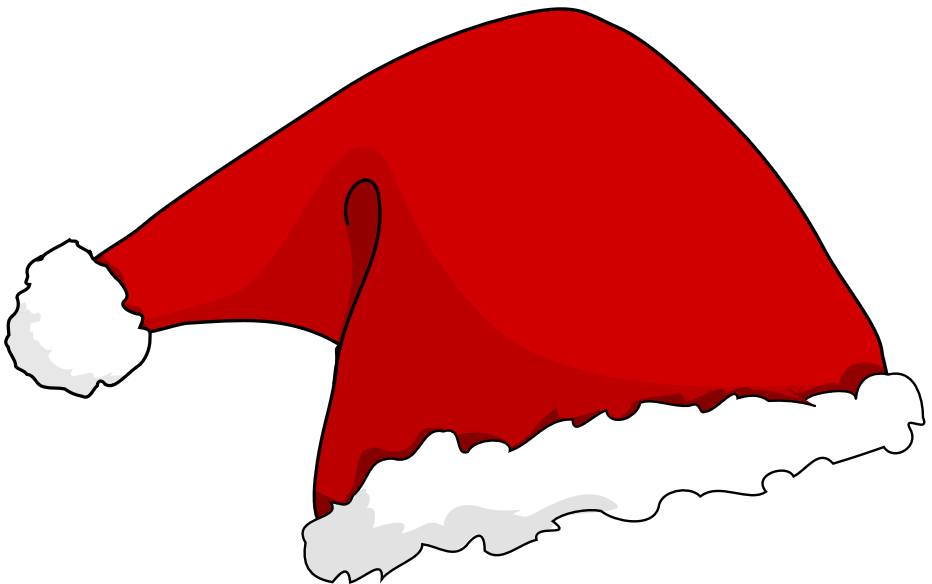 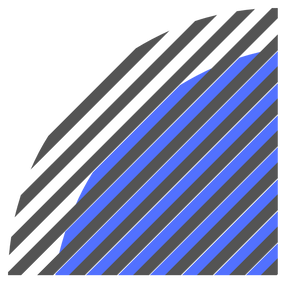 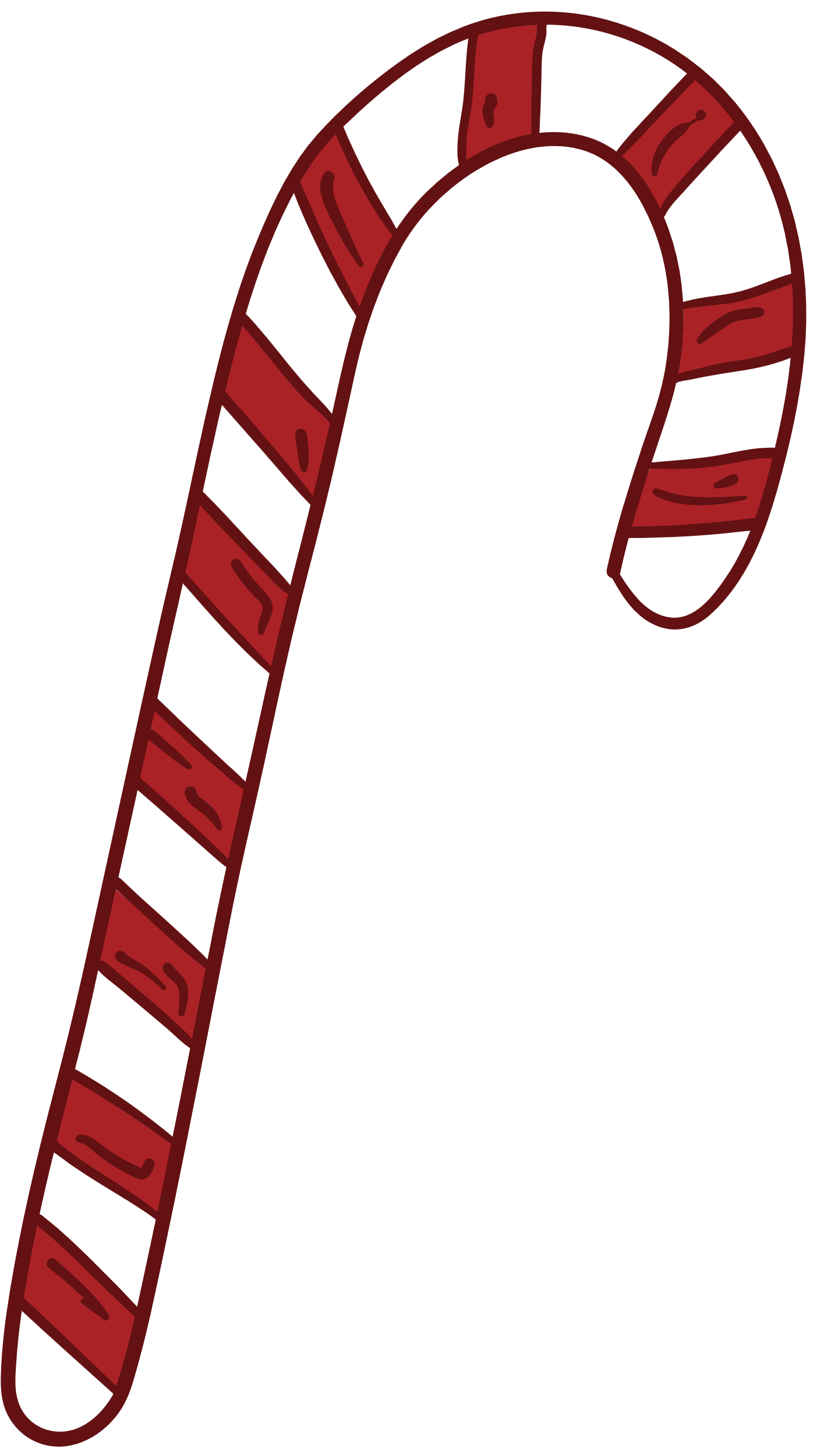 4
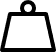 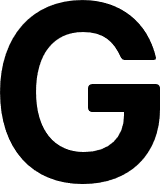 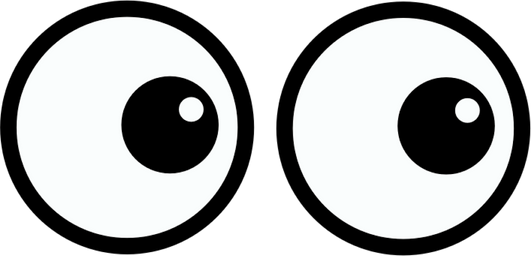 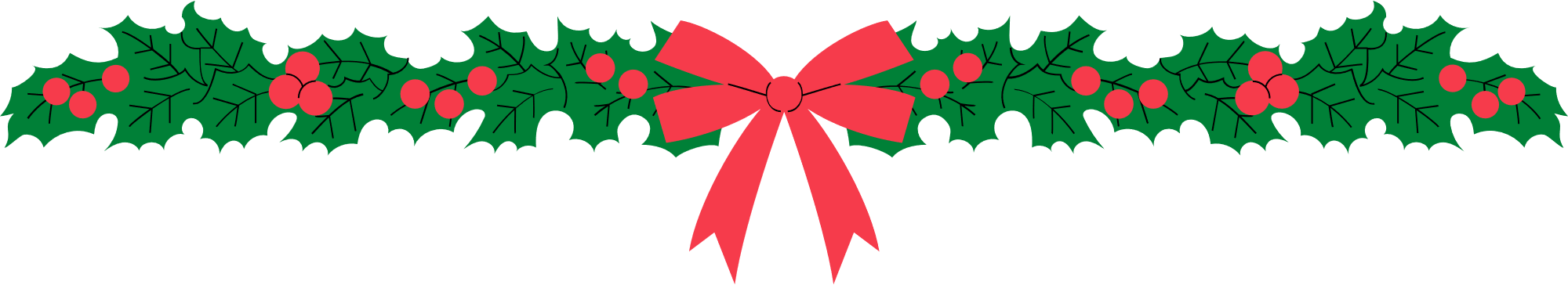 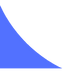 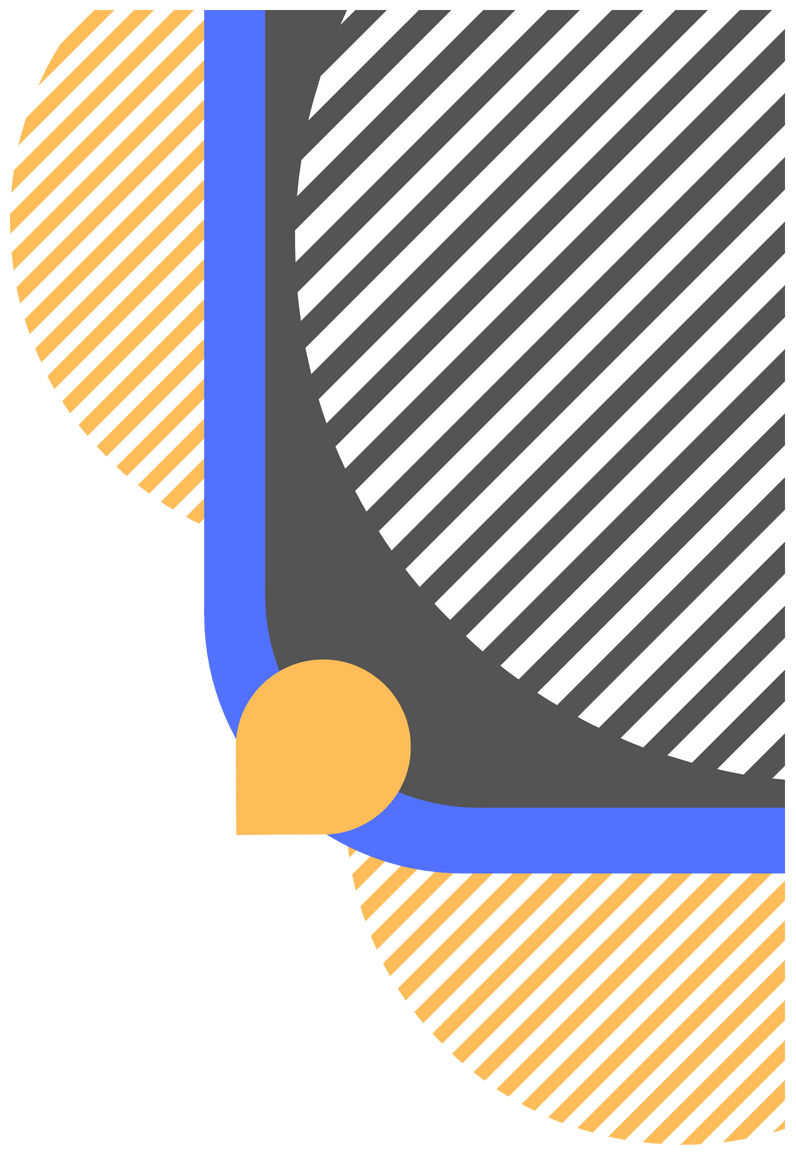 PPFB a. s.
Drahé kovy
6 500 Kč | bez DPH 5 372 Kč
250
100
118 000 Kč | 0 % sazba DPH
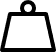 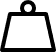 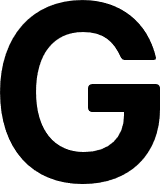 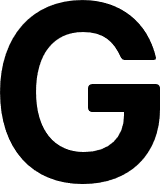 500
12 100 Kč | bez DPH 10 000Kč
250
293 000 Kč | 0 % sazba DPH
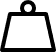 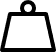 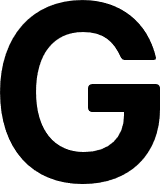 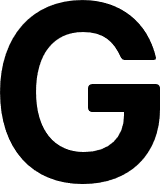 1 000
21 780 Kč | bez DPH 18 000Kč
586 000 Kč | 0 % sazba DPH
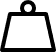 500
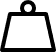 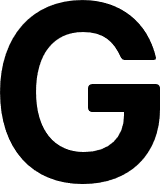 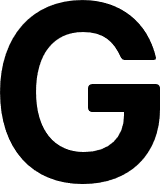 106 480 Kč | bez DPH 18 000Kč
3 000
1 170 000 Kč | 0 % sazba DPH
1 000
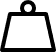 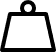 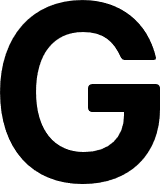 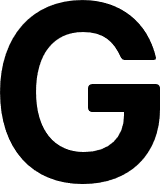 6 500 Kč | bez DPH 5 372 Kč
250
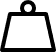 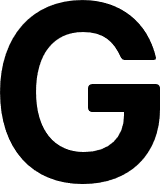 500
12 100 Kč | bez DPH 10 000Kč
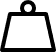 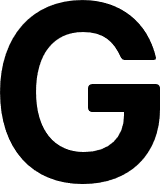 1 000
21 780 Kč | bez DPH 18 000Kč
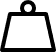 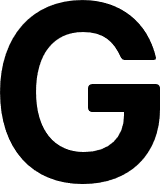 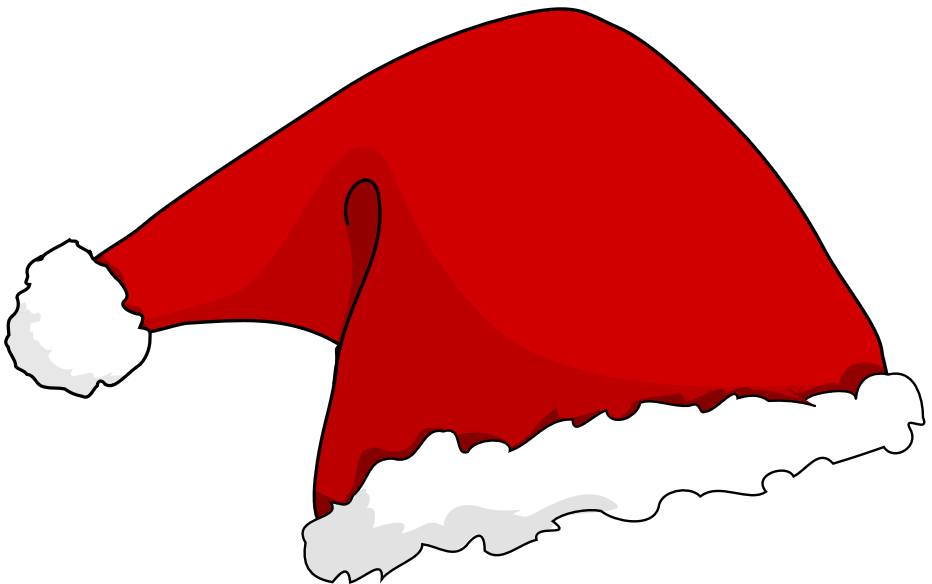 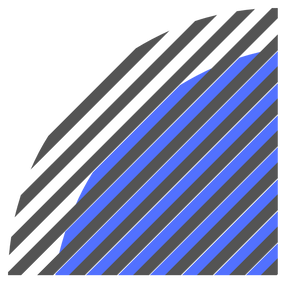 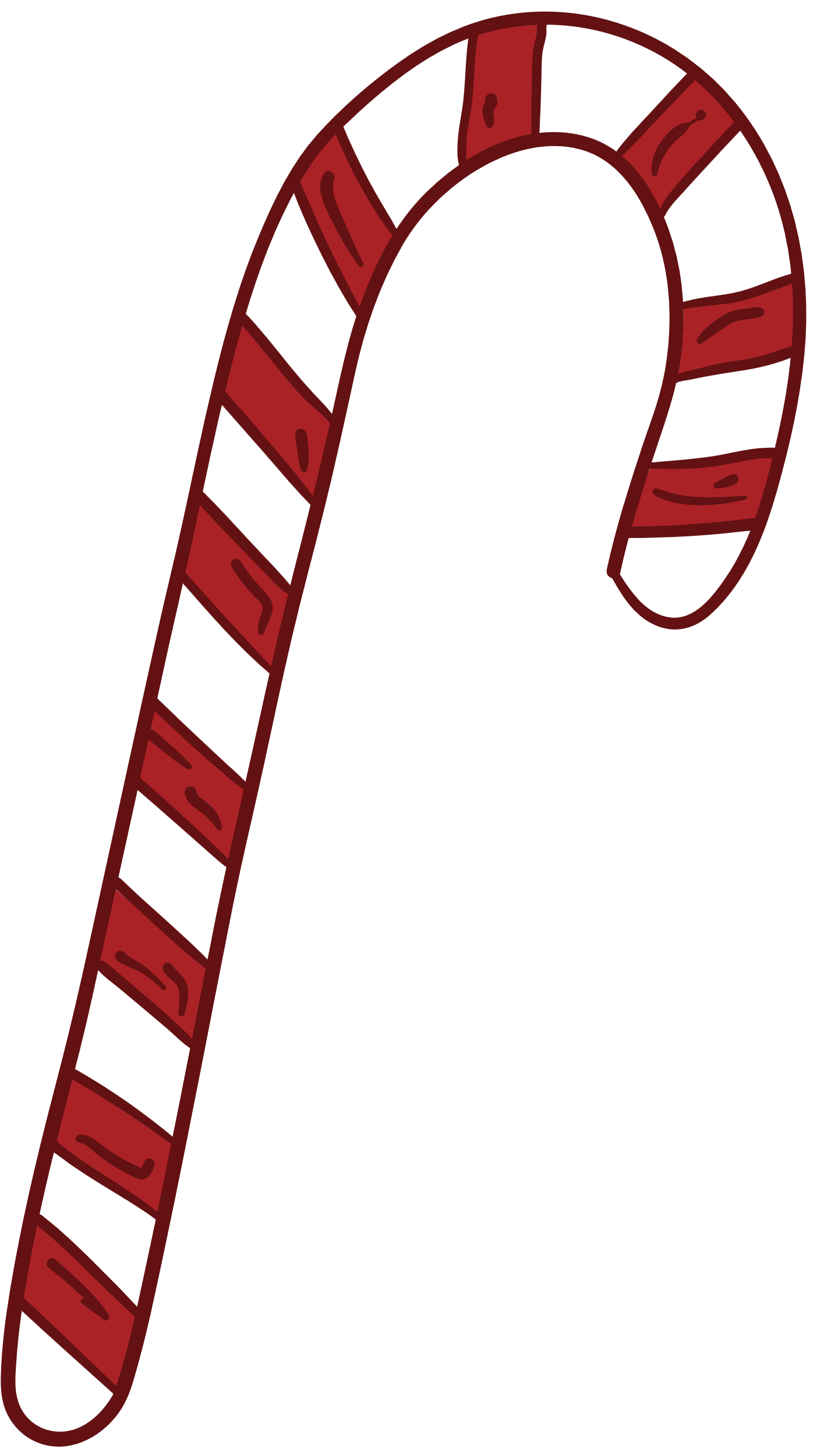 3 000
106 480 Kč | bez DPH 18 000Kč
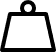 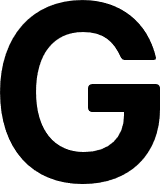 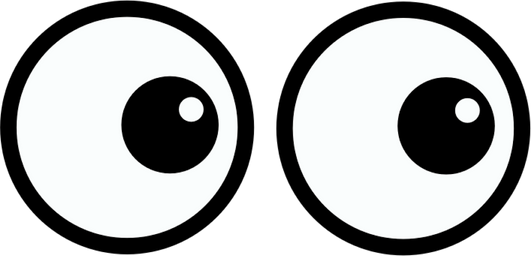 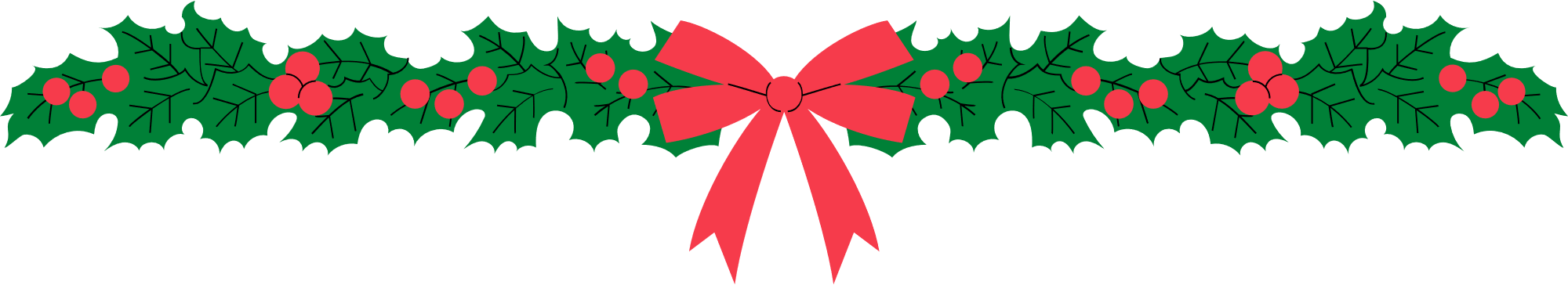 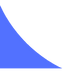 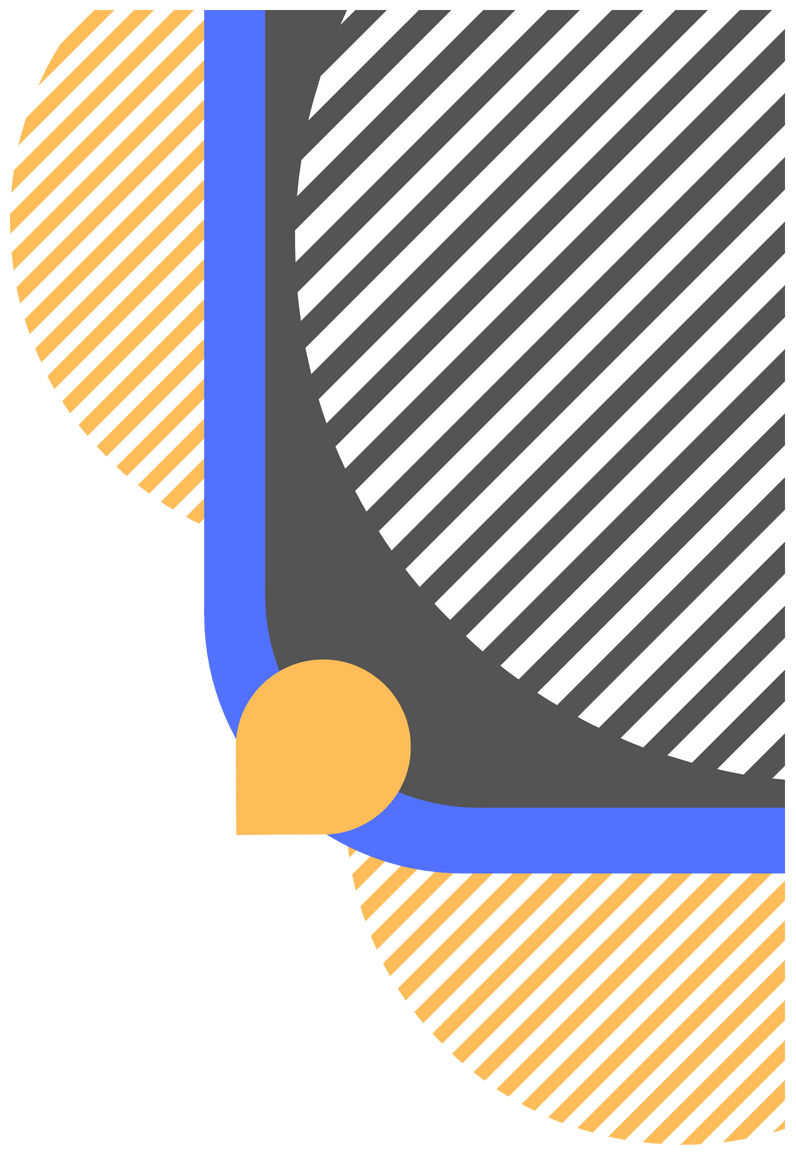 PPFB a. s.
Investiční stříbrné mince
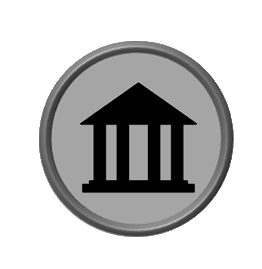 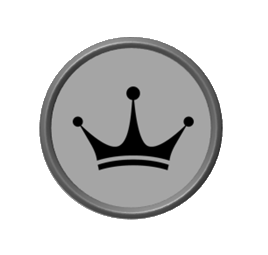 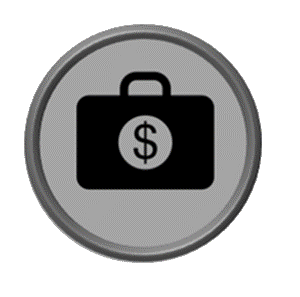 Banka
v hodnotě 1 500 Kč 
 bez DPH 1 239,67 Kč
Korunka
v hodnotě 500 Kč 
 bez DPH 413,23 Kč
Kufřík
v hodnotě 1 000 Kč 
 bez DPH 823,45 Kč
58
39
26
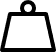 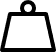 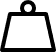 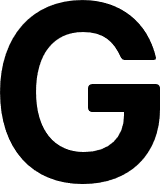 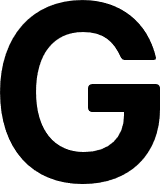 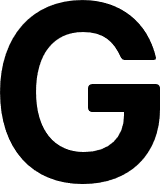 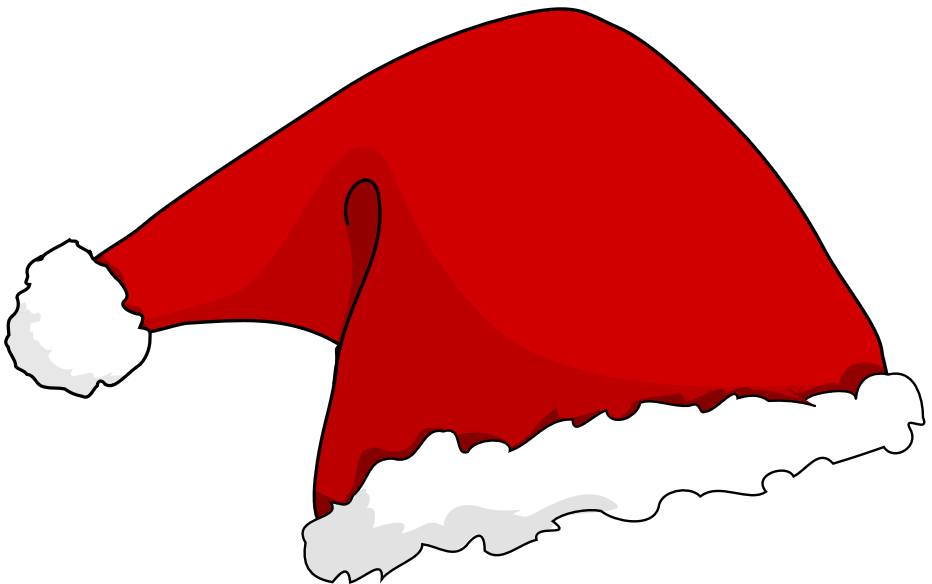 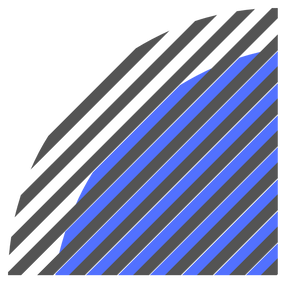 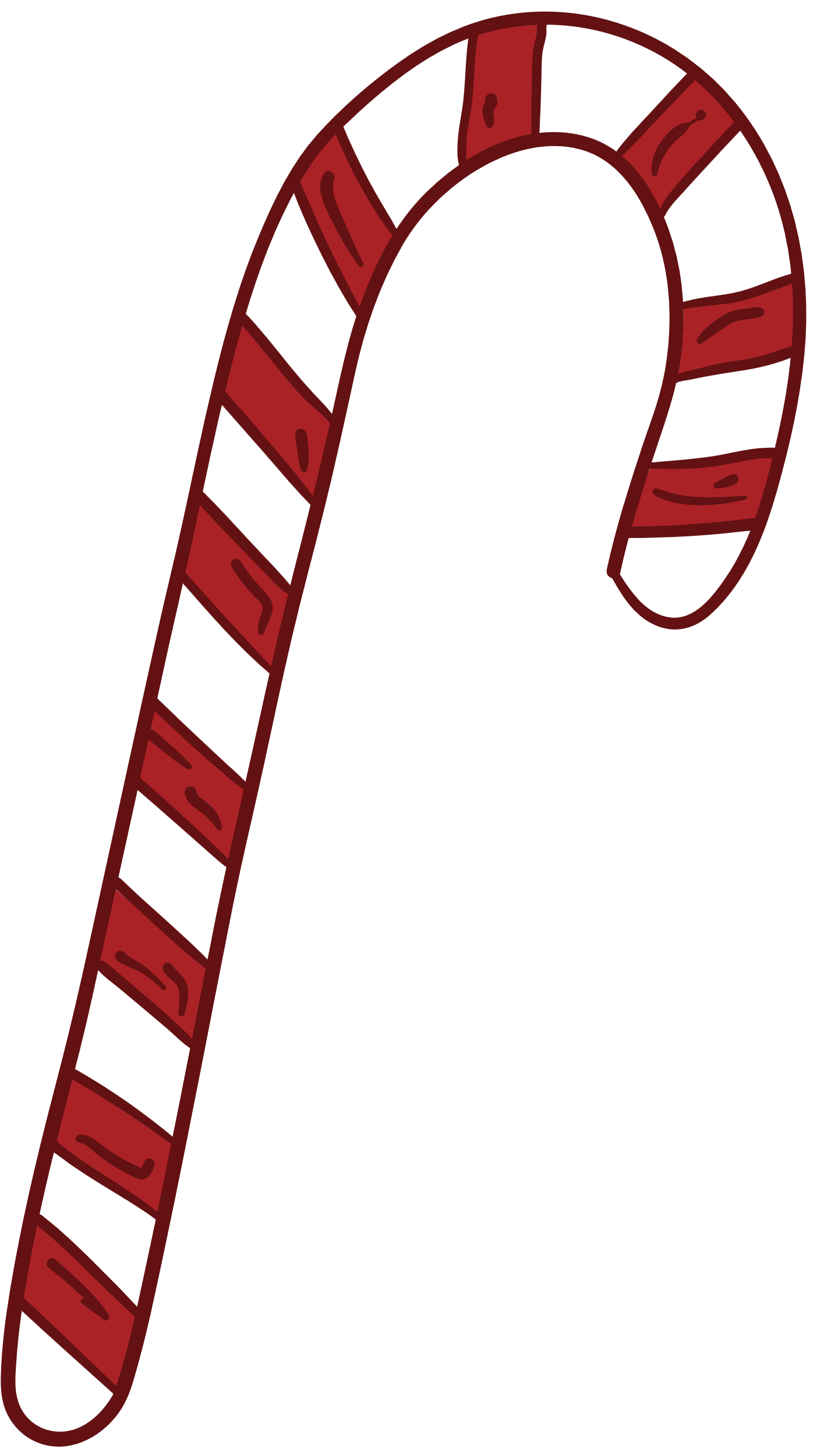 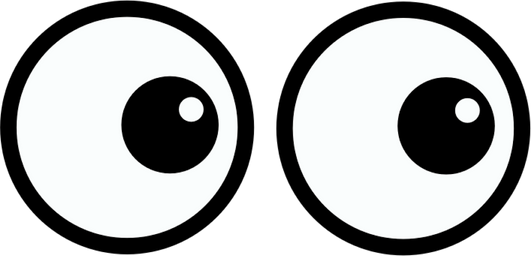 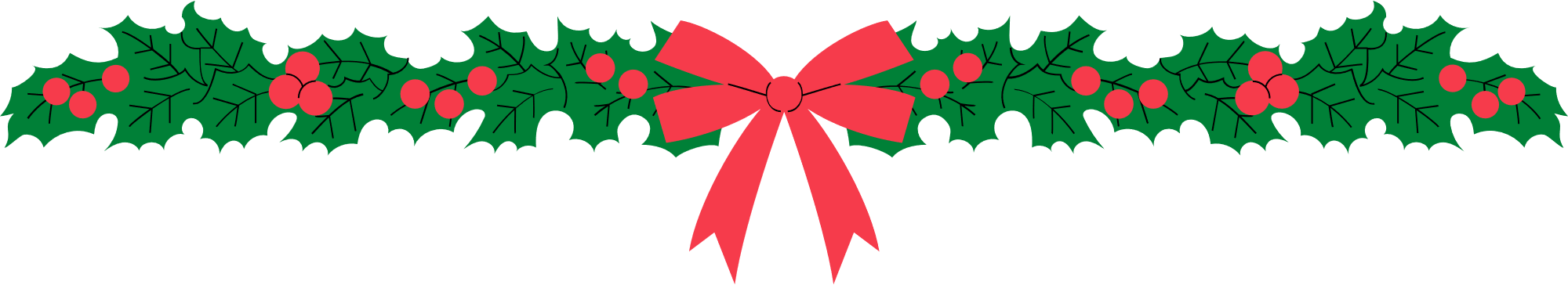 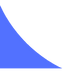 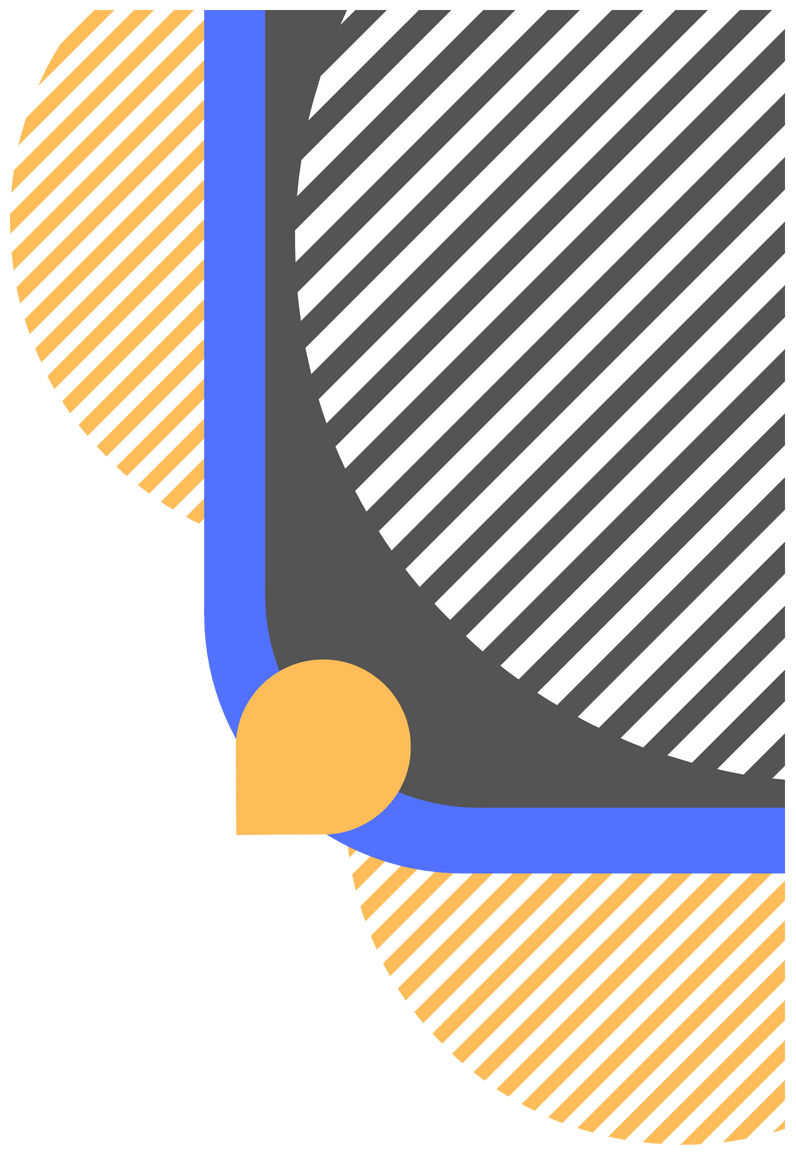 PPFB a. s.
Dluhopisy
Dluhopis Victory 50 000 Kč
Jedná se o cenný papír, který má úrok ve výši 8 % p. a. 
a je termínován na dobu jednoho roku.
Dluhopis Victory 100 000 Kč
Jedná se o cenný papír, který má úrok ve výši 8 % p. a. a je termínován na dobu jednoho roku.
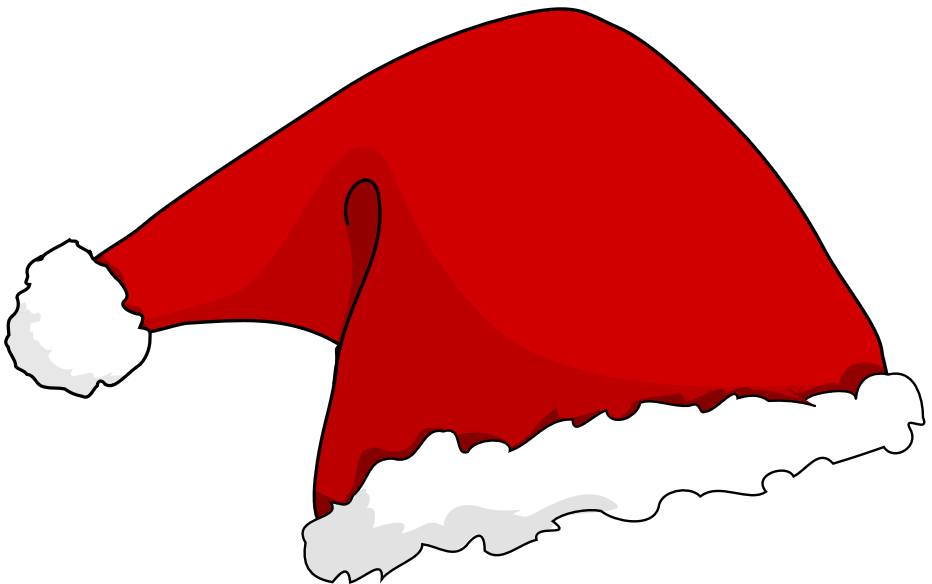 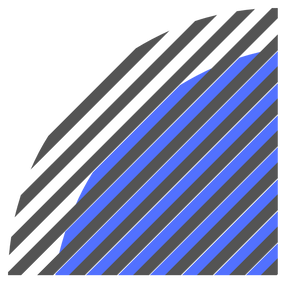 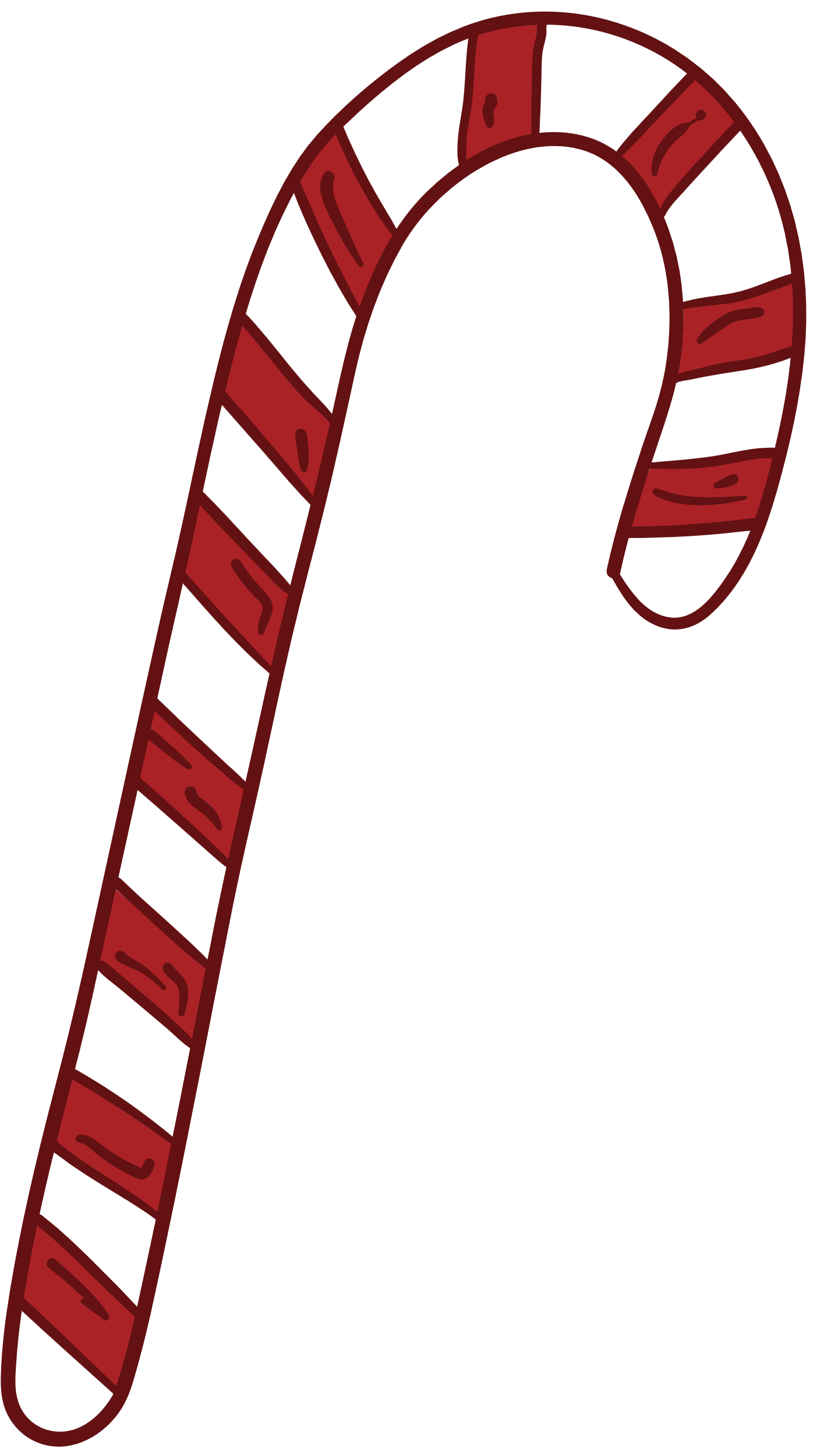 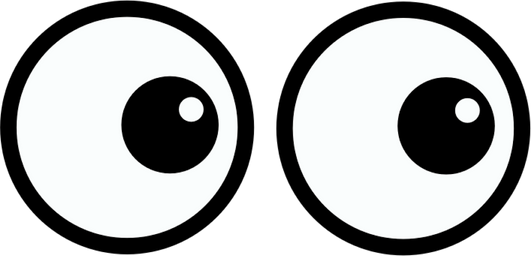 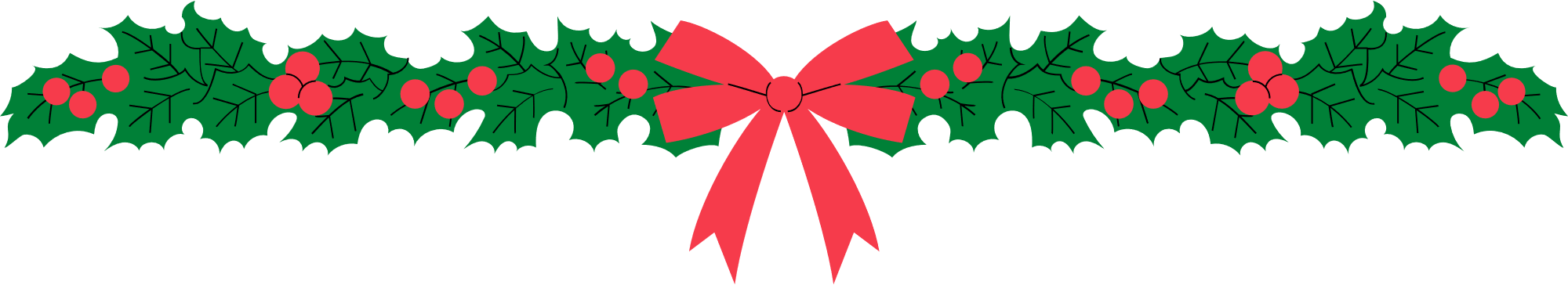 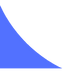 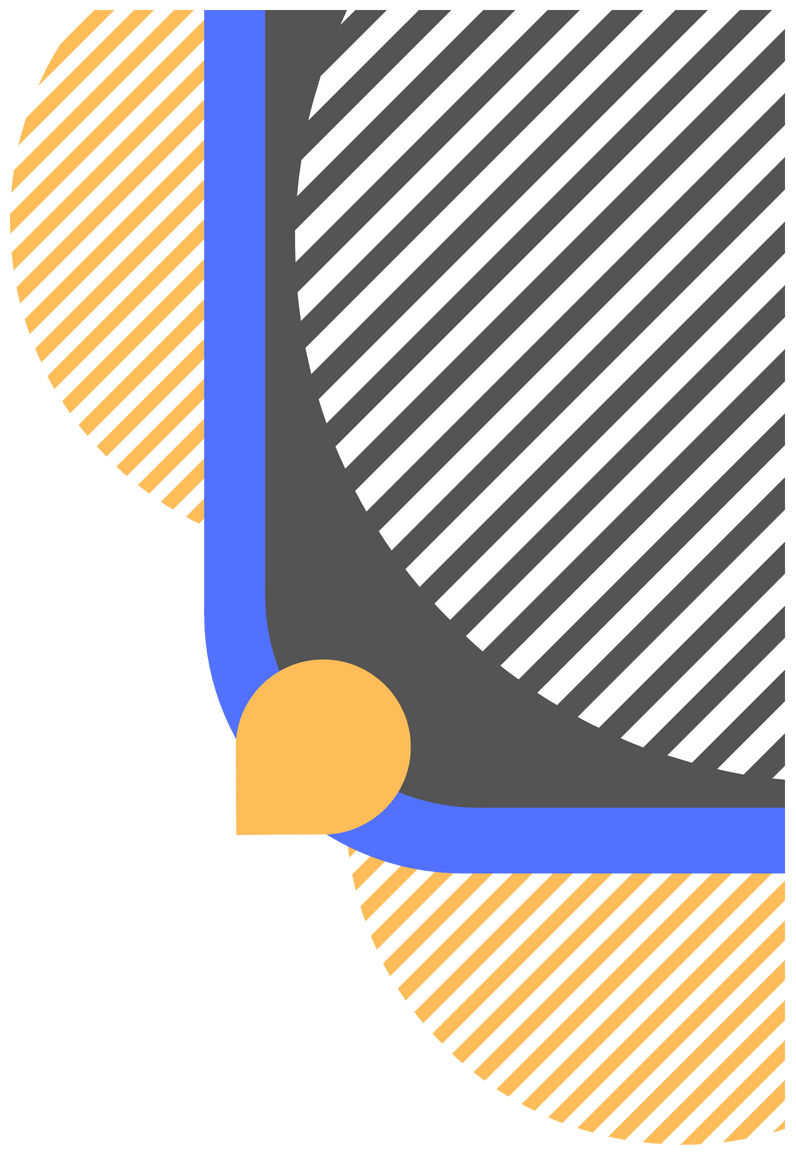 PPFB a. s.
Služby
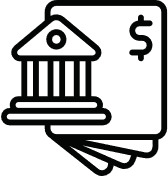 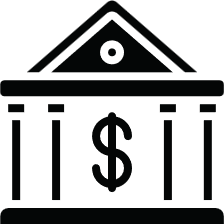 Bankovní účty
Bankovní služby
Běžný účet
Zdarma vám založíme účet v české měně pro realizaci platebního styku a ukládání peněžních prostředků.
Kontokorent
Využití kontokorentu se sazbou 4 % p. a.
Úvěrová smlouva
Nabízíme také úvěrové služby za výhodný úrok 6 % p. a.
Spořící účet
Vedení účtu na dobu neurčitou s úrokem 4,5 % p. a.
Finanční poradenství
Nabízíme konzultace k veškerým našim produktům a službám.
Studentský účet
Vedení účtu máte od nás prvních 6 měsíců zdarma.
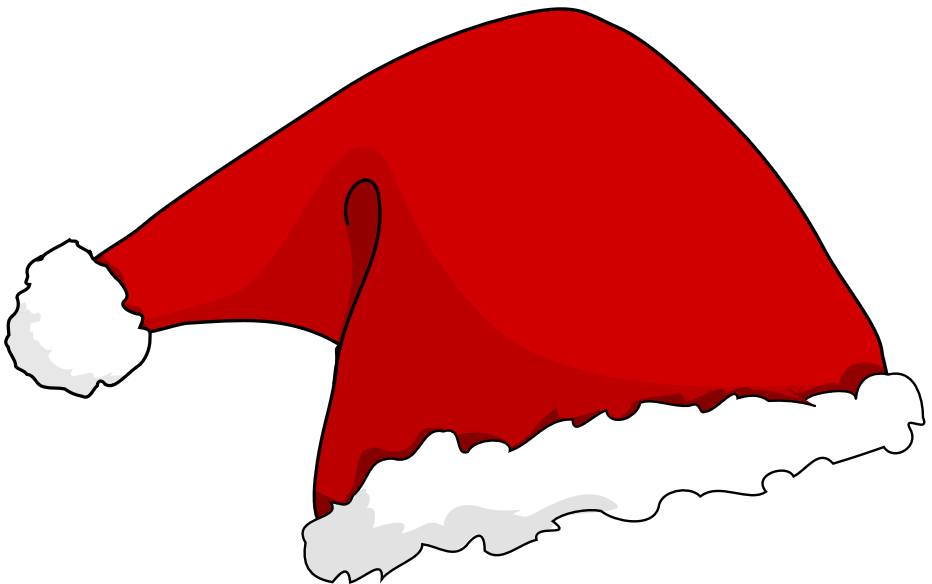 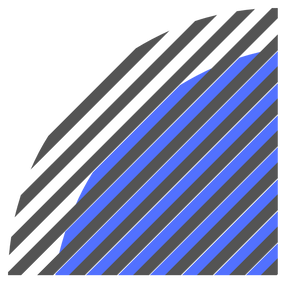 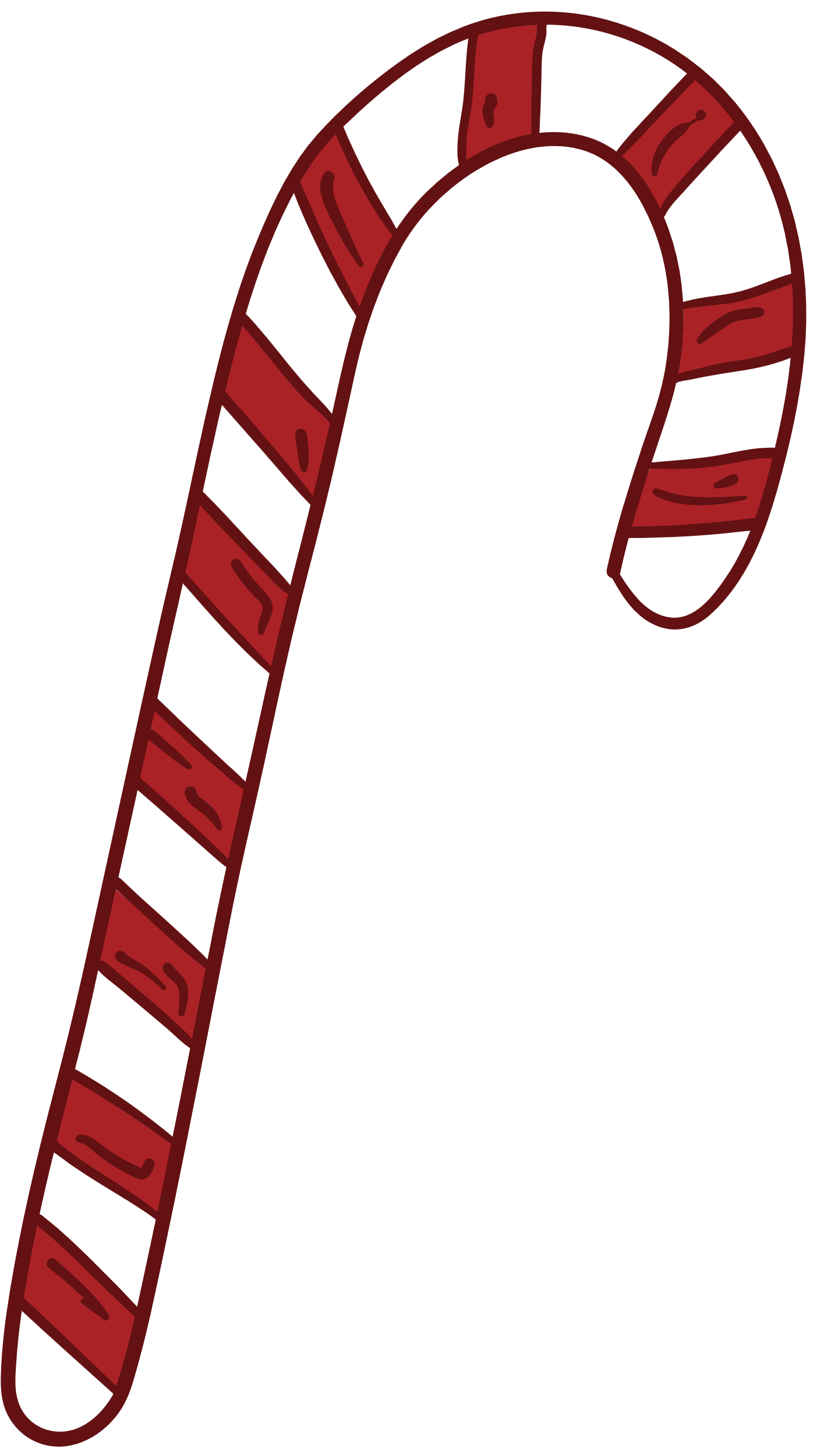 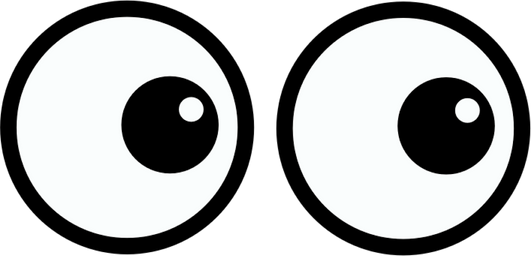 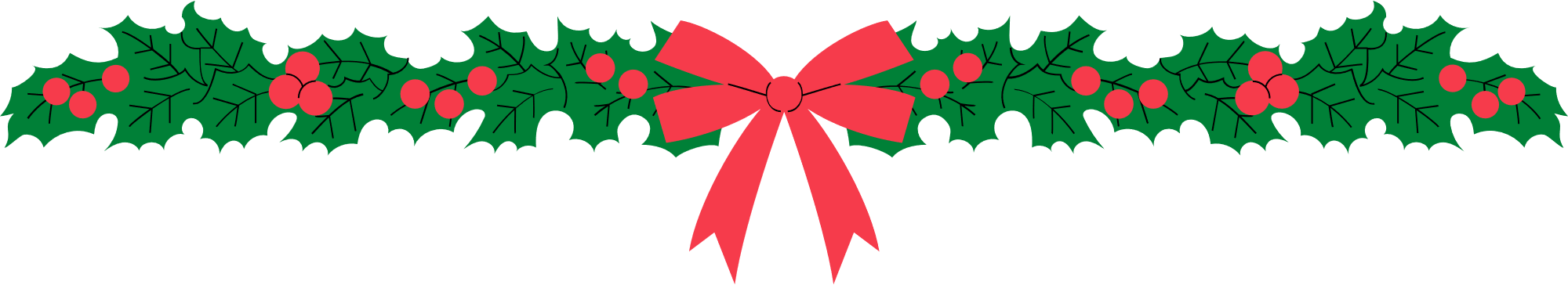 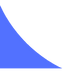 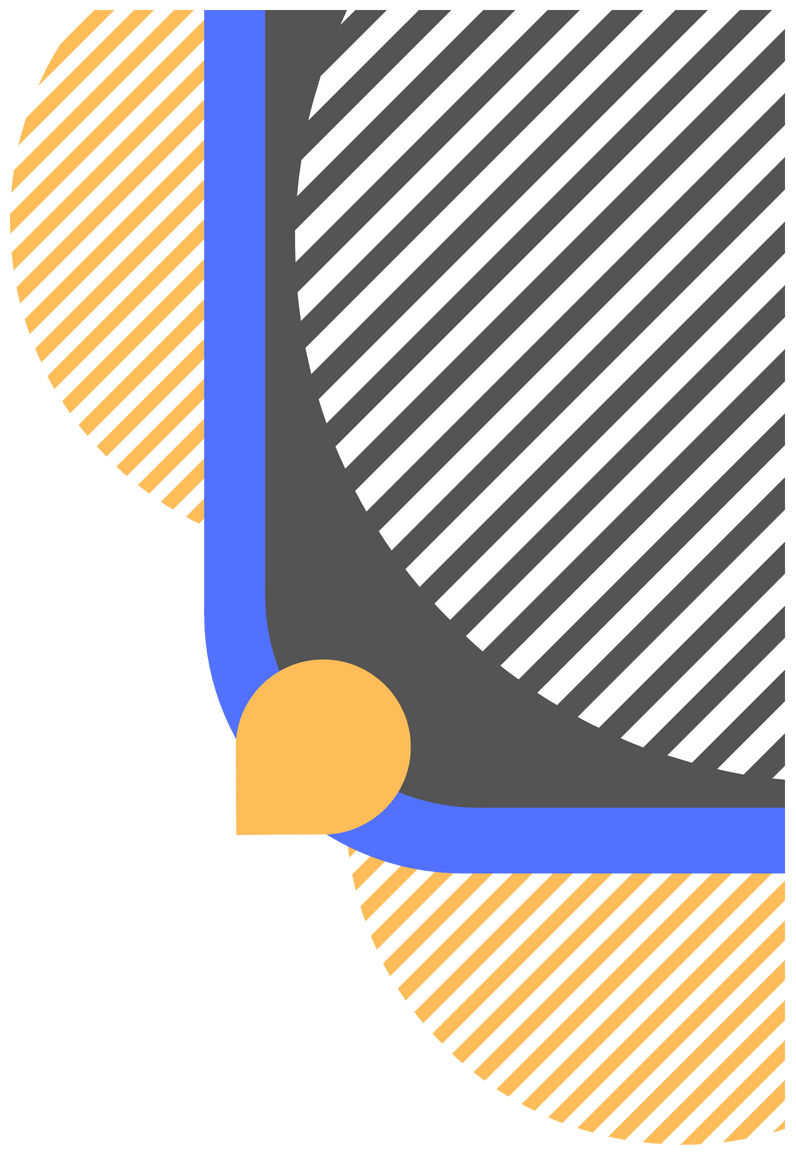 PPFB a. s.
Kontakty
Kontakt:
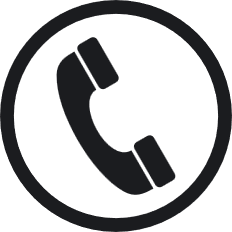 +420 377 832 413
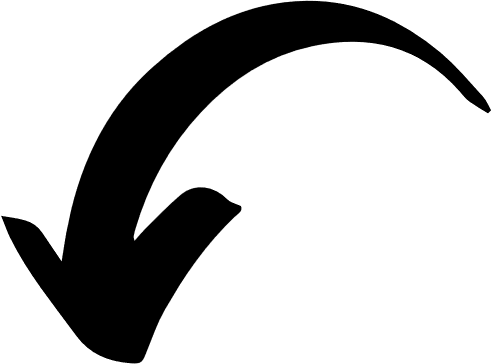 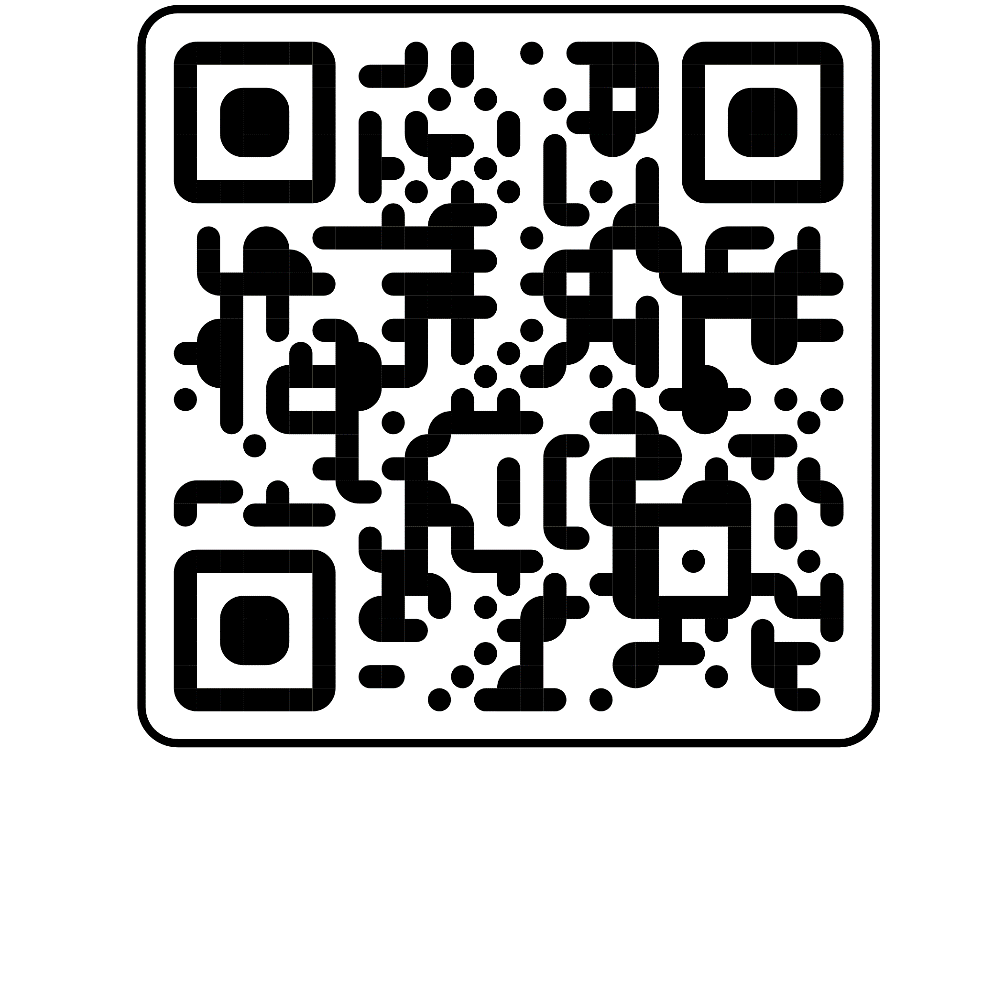 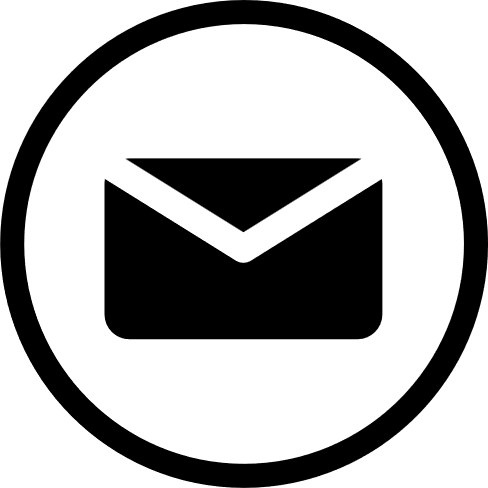 fiba@infis.cz
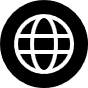 Sociální sítě:
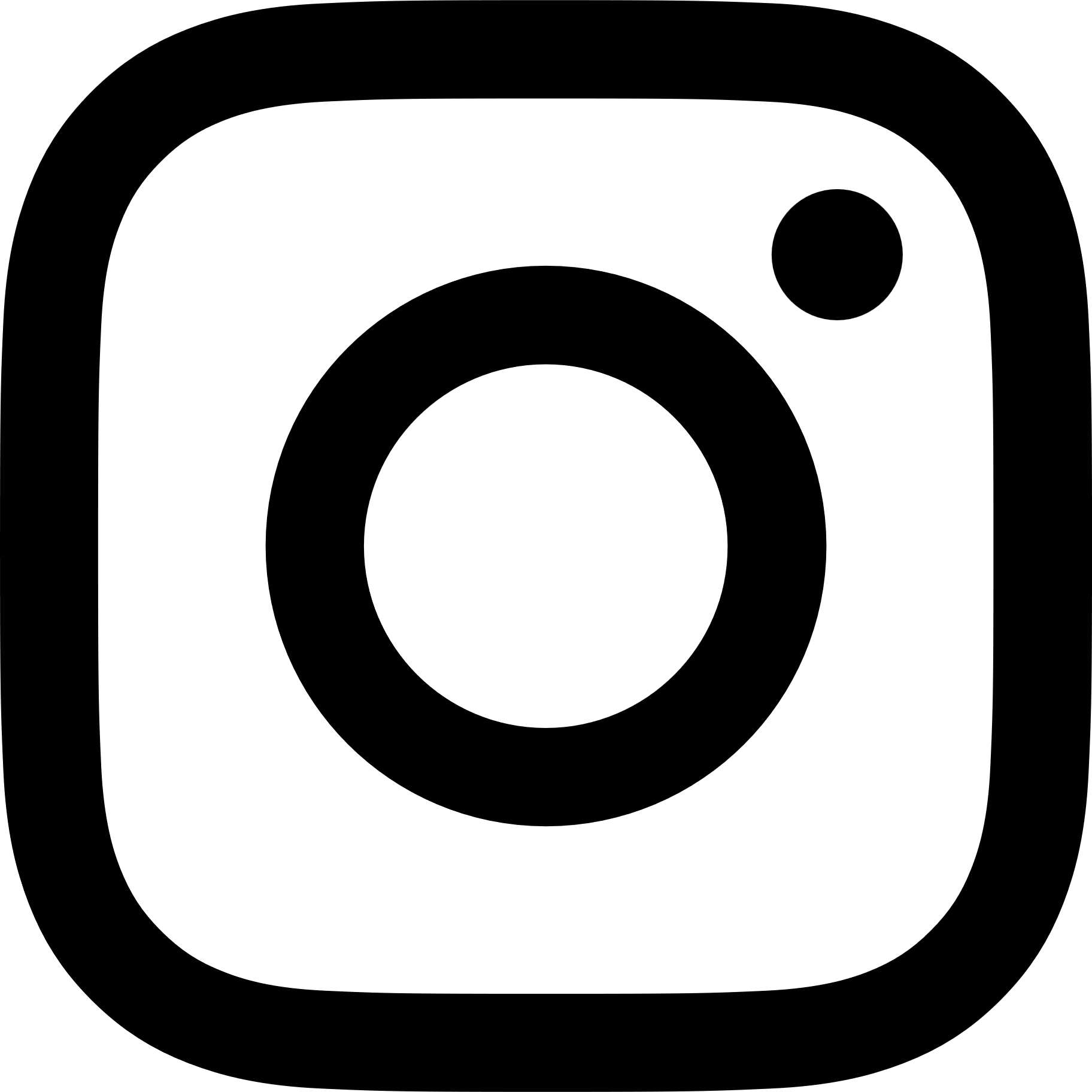 ppfb_a.s._
Sídlo:
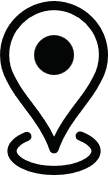 Klatovská 200G, 301 00 Plzeň
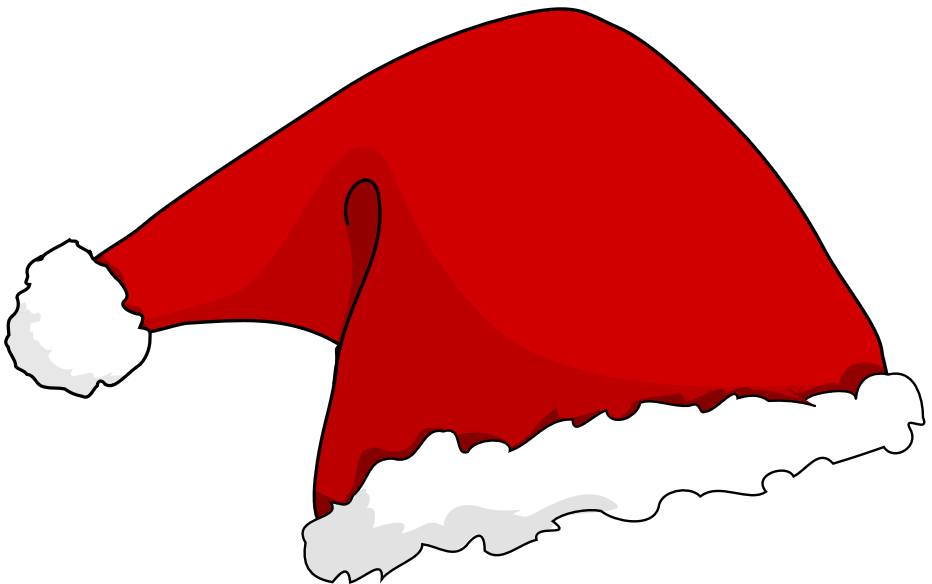 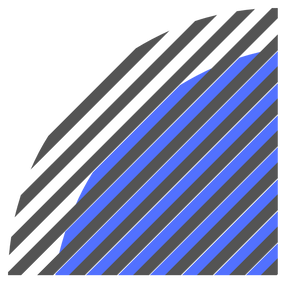 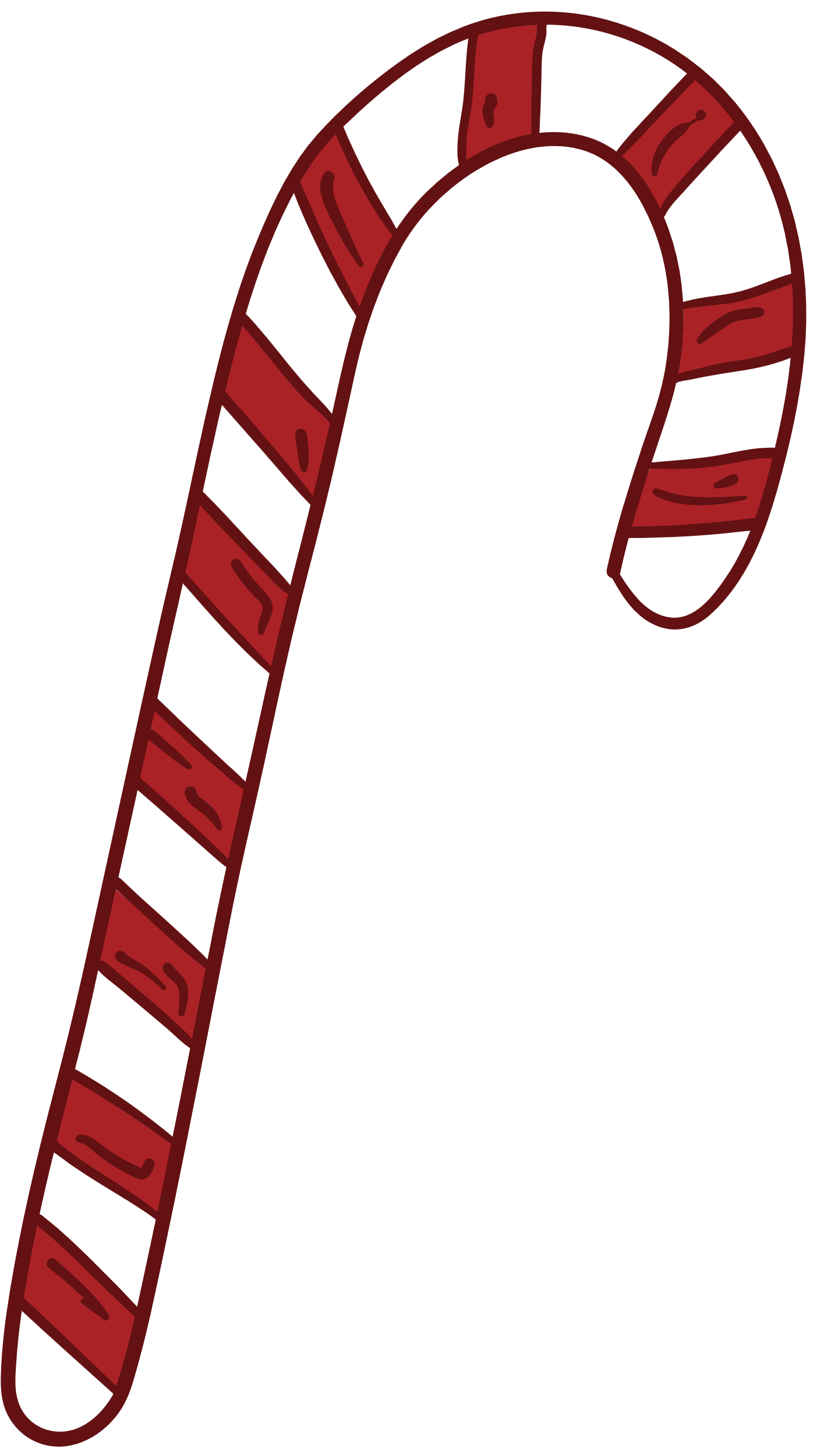 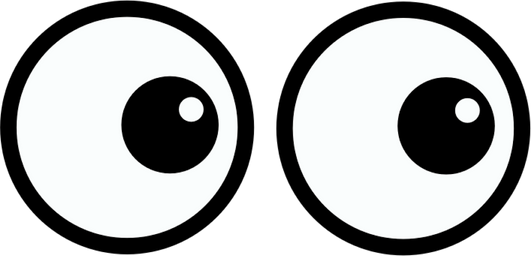 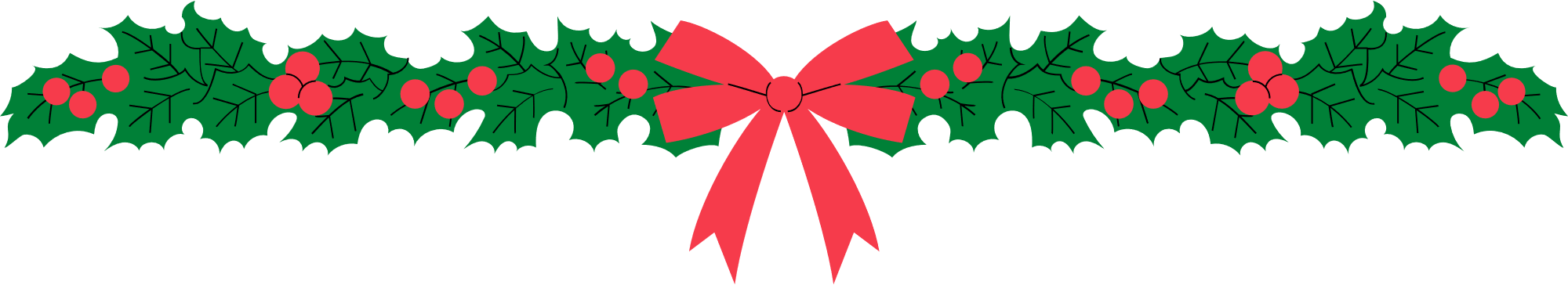 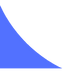 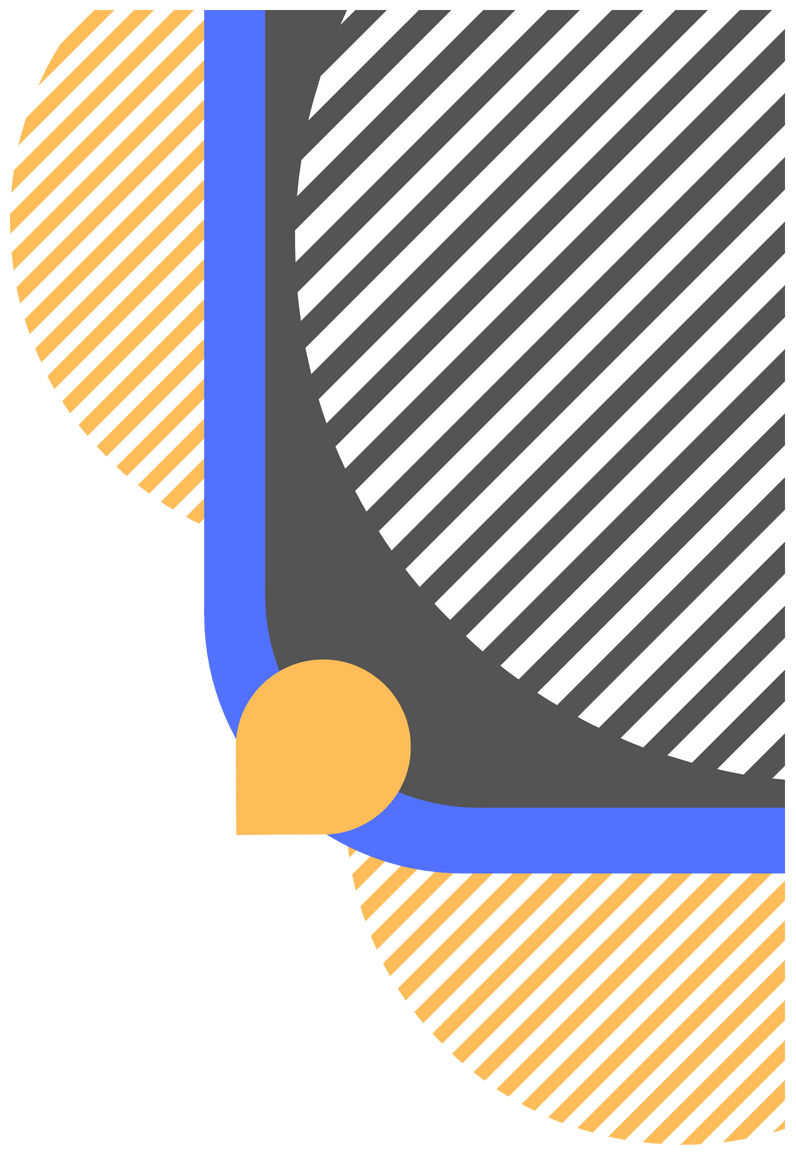 PPFB a. s.
Děkujeme Vám za  pozornost
Obvyklé Vánoce 
s námi 
neobvykle dobře.
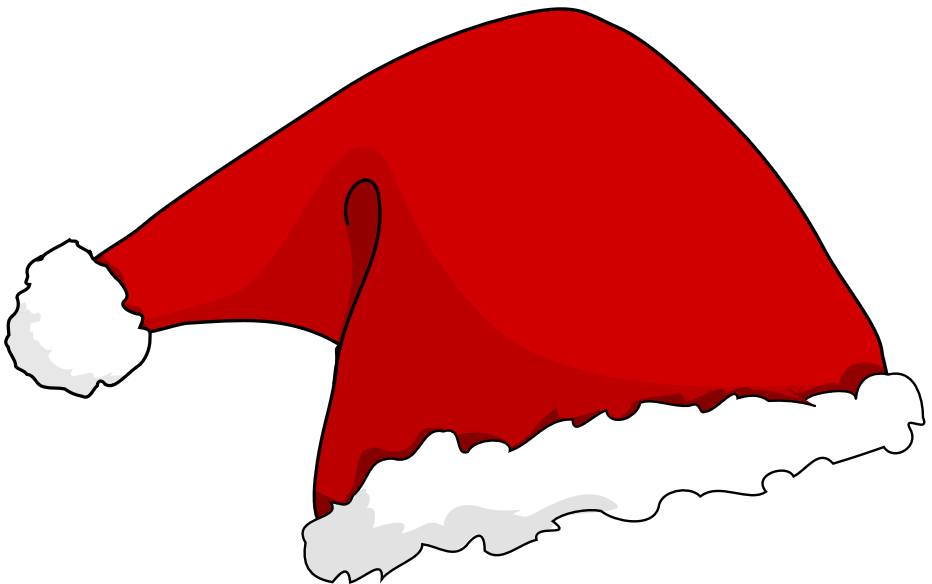 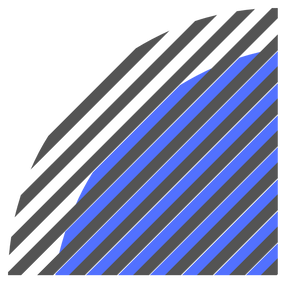 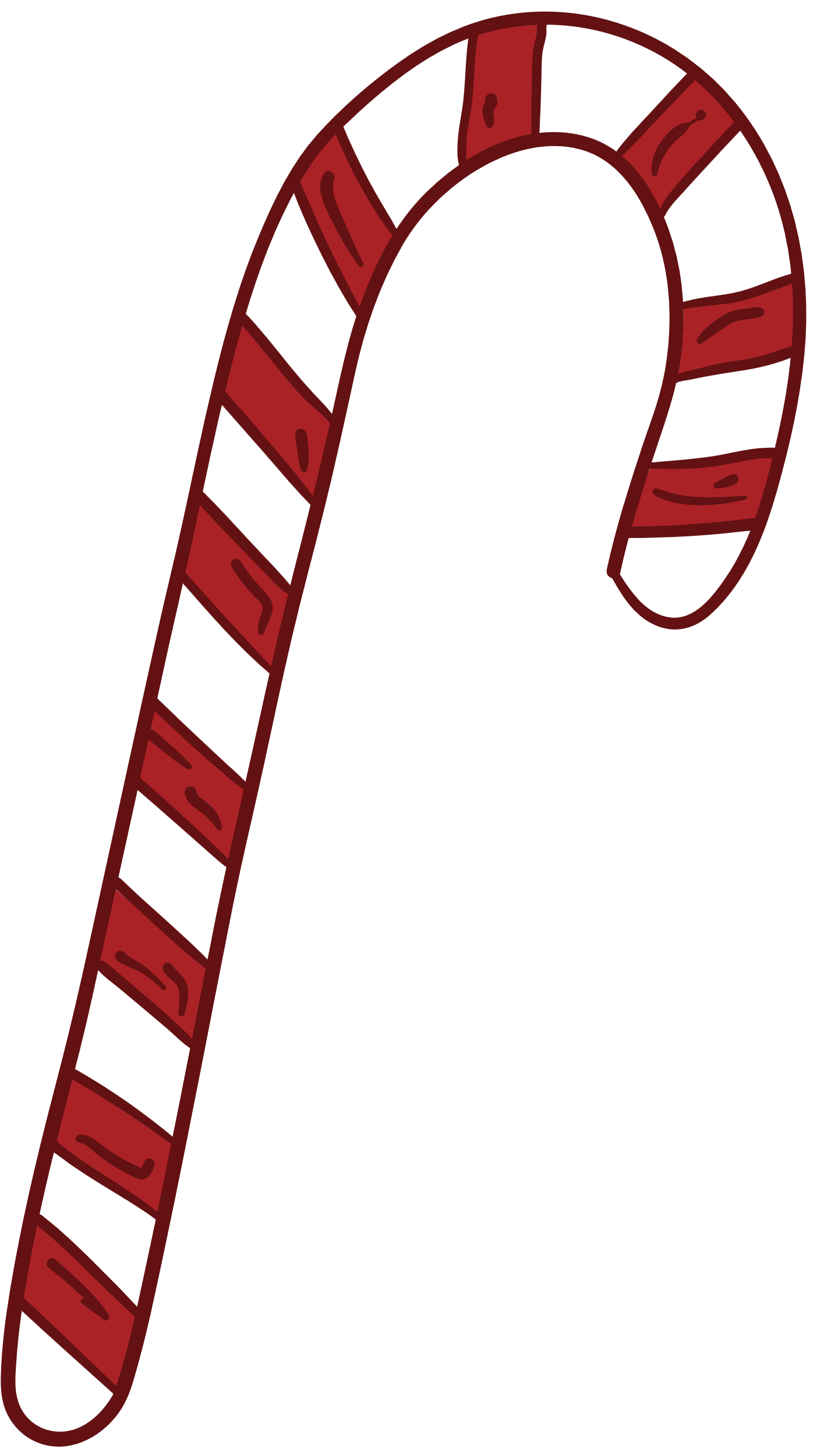 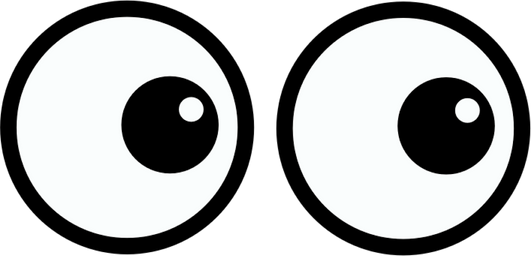 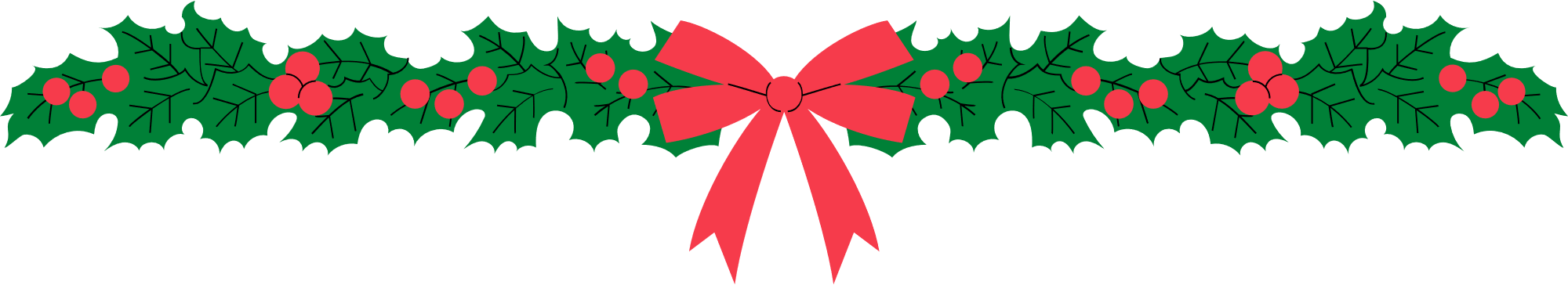 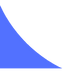